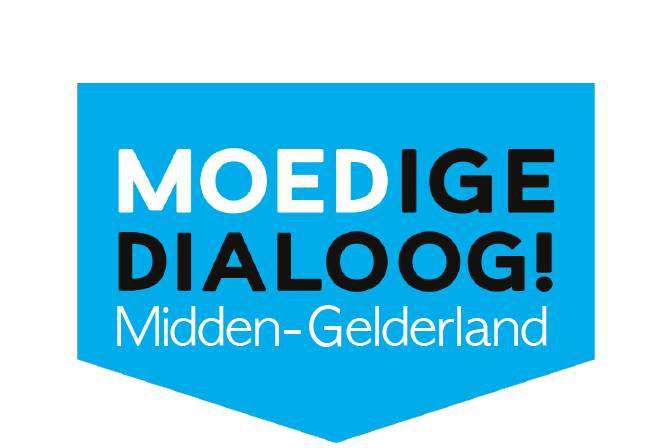 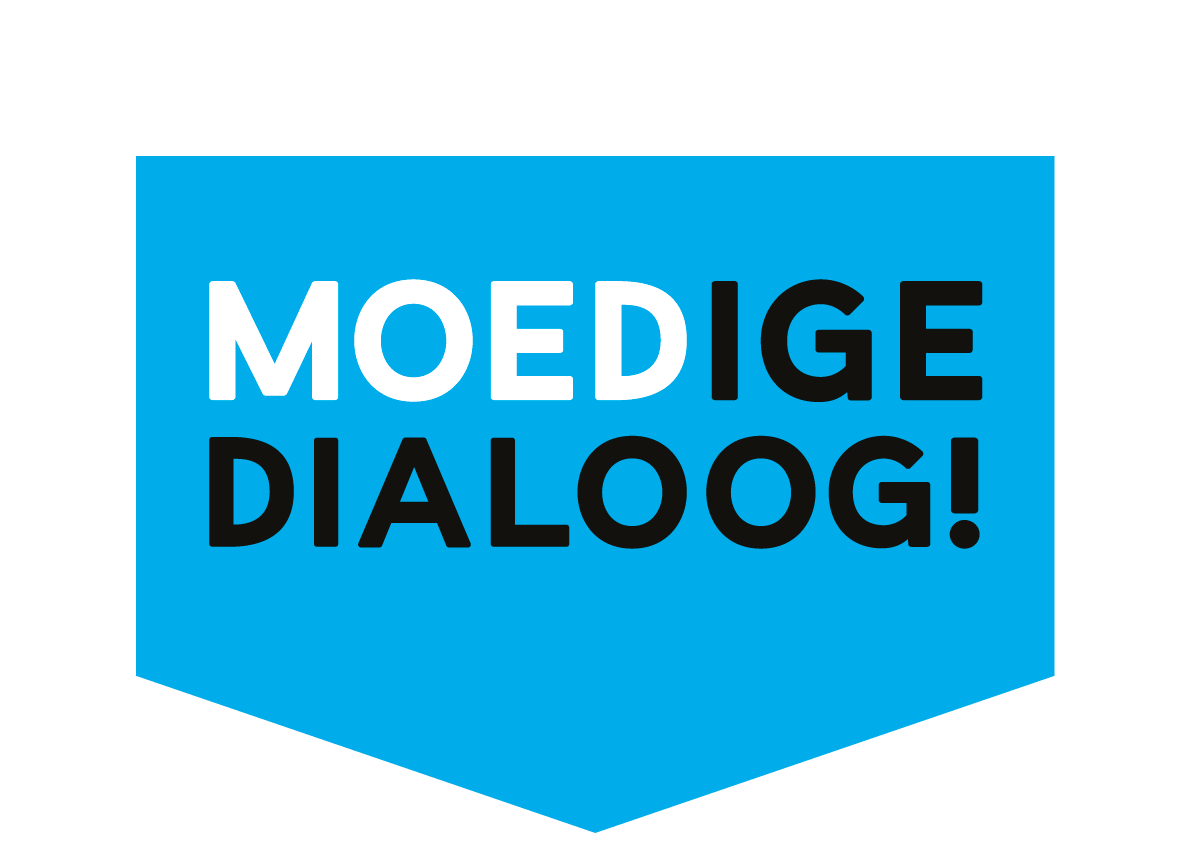 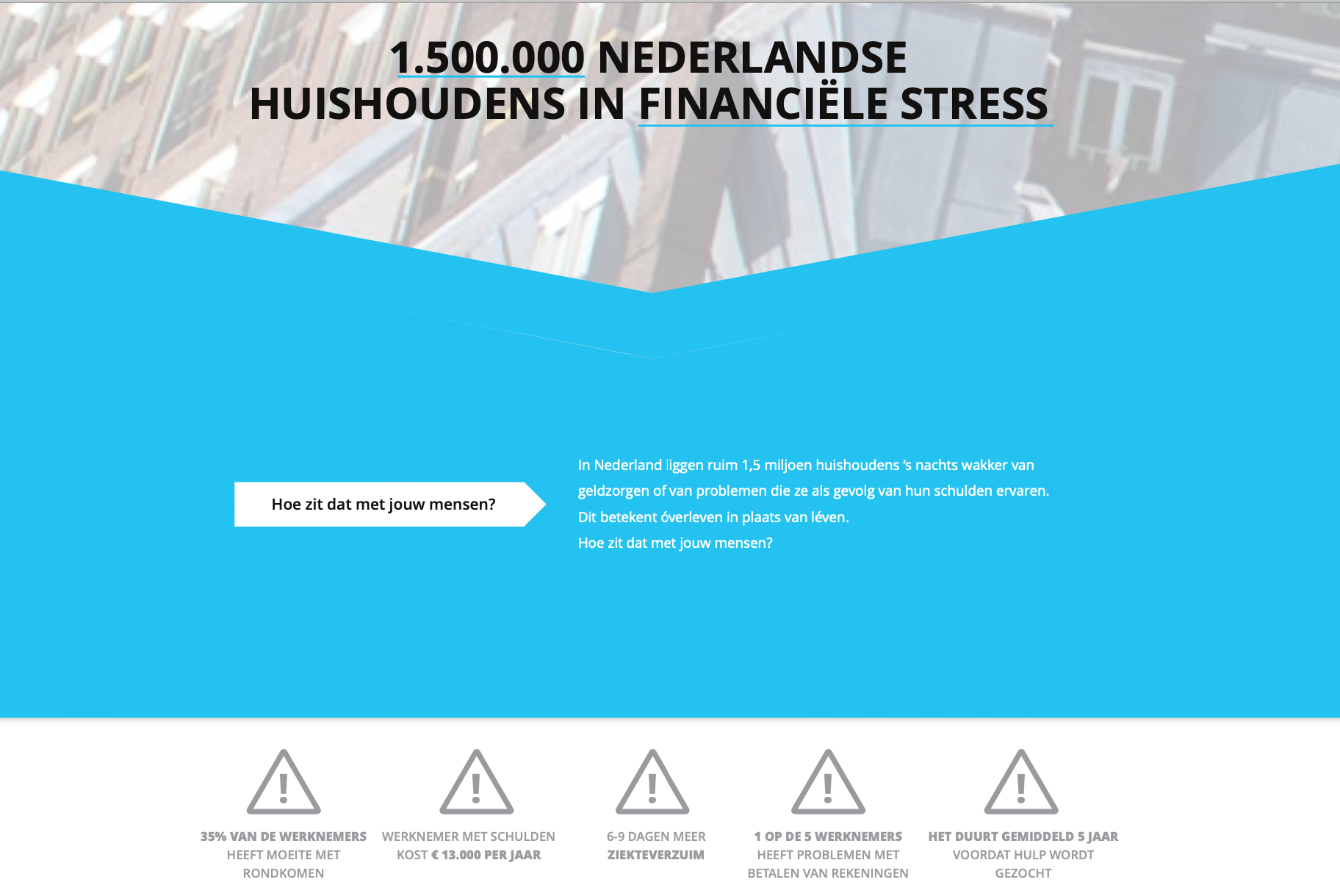 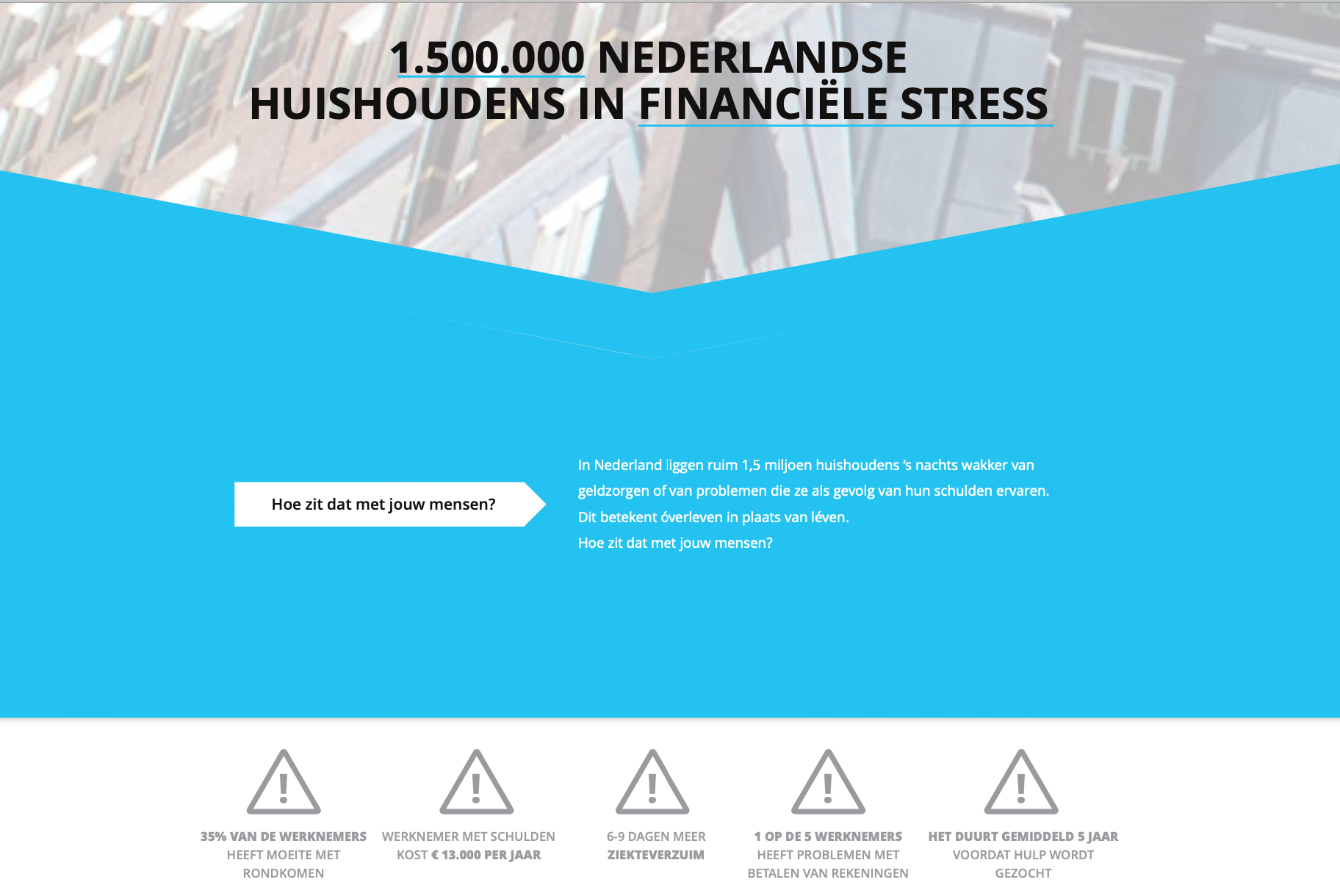 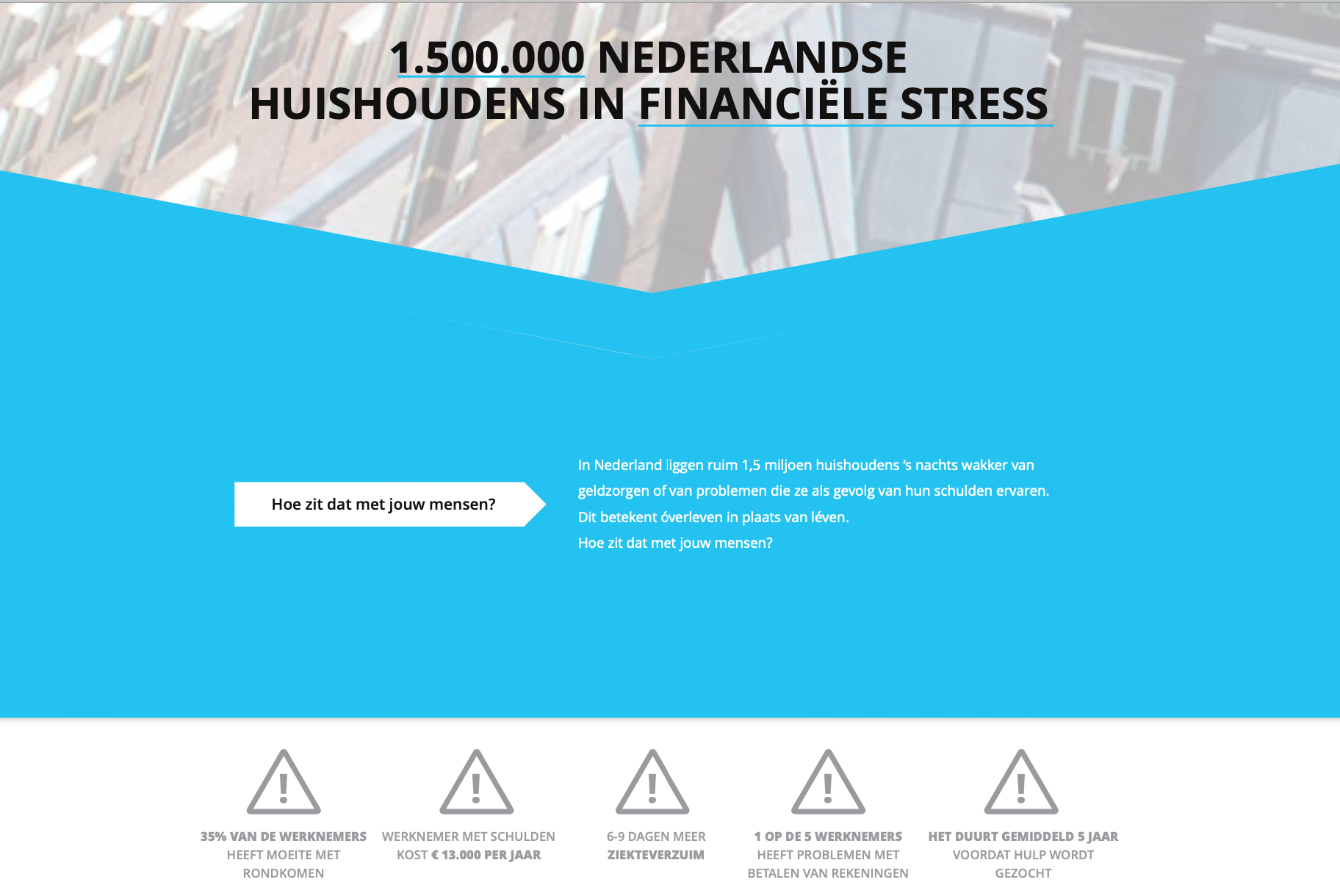 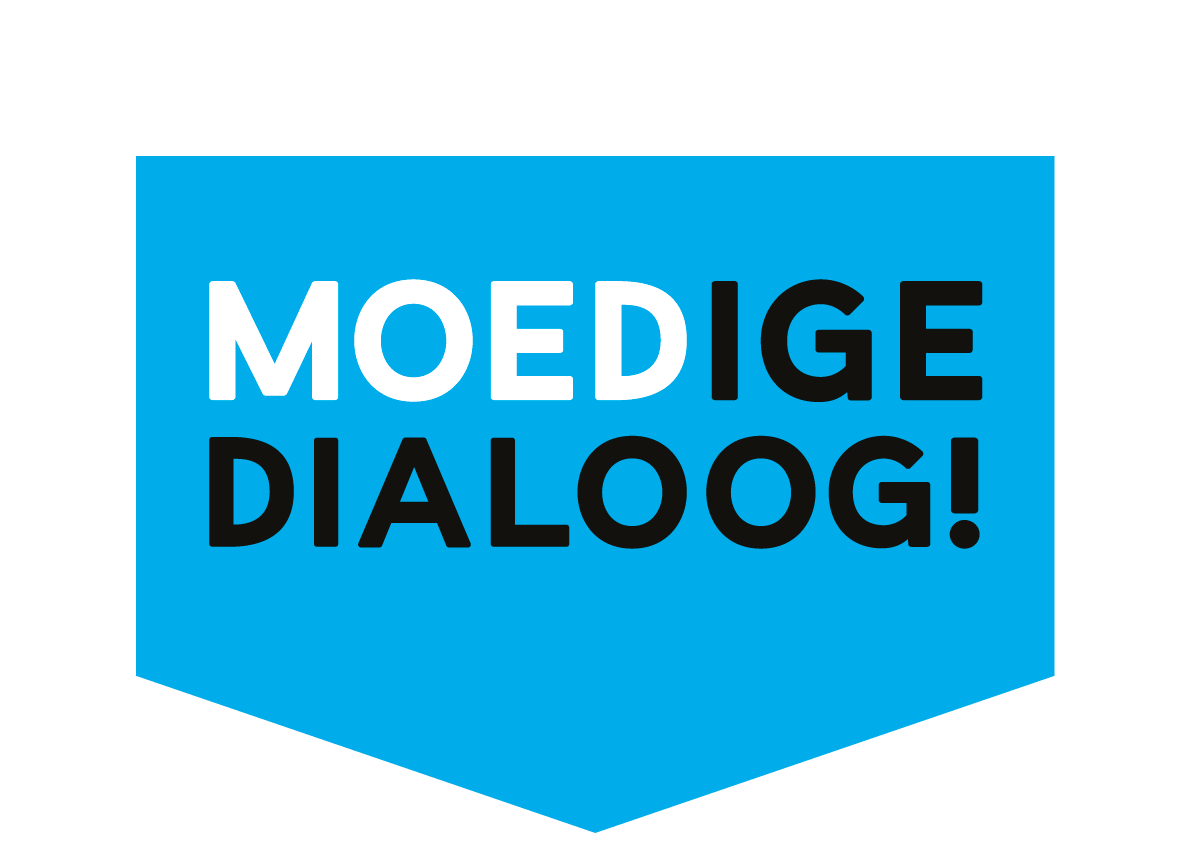 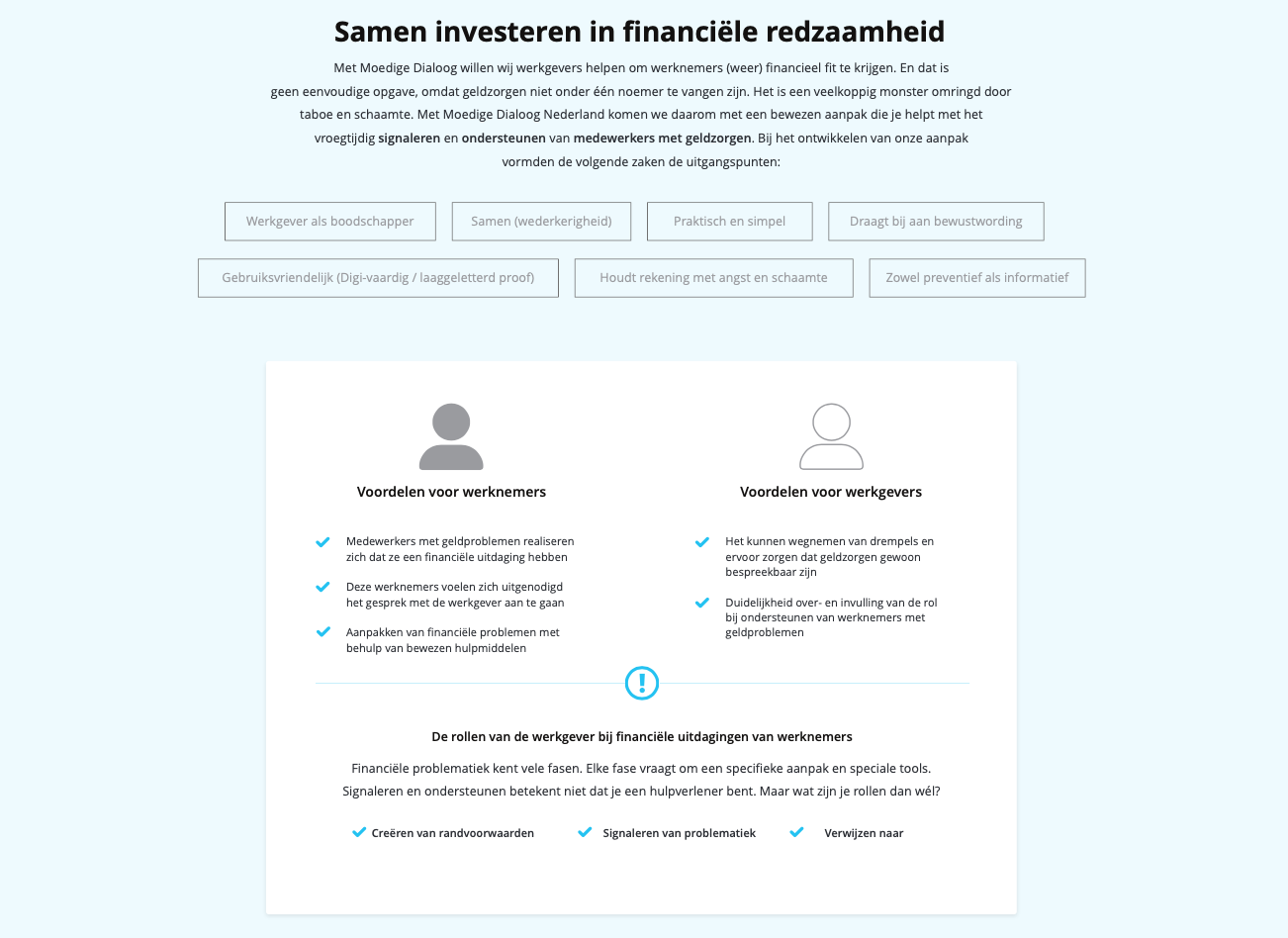 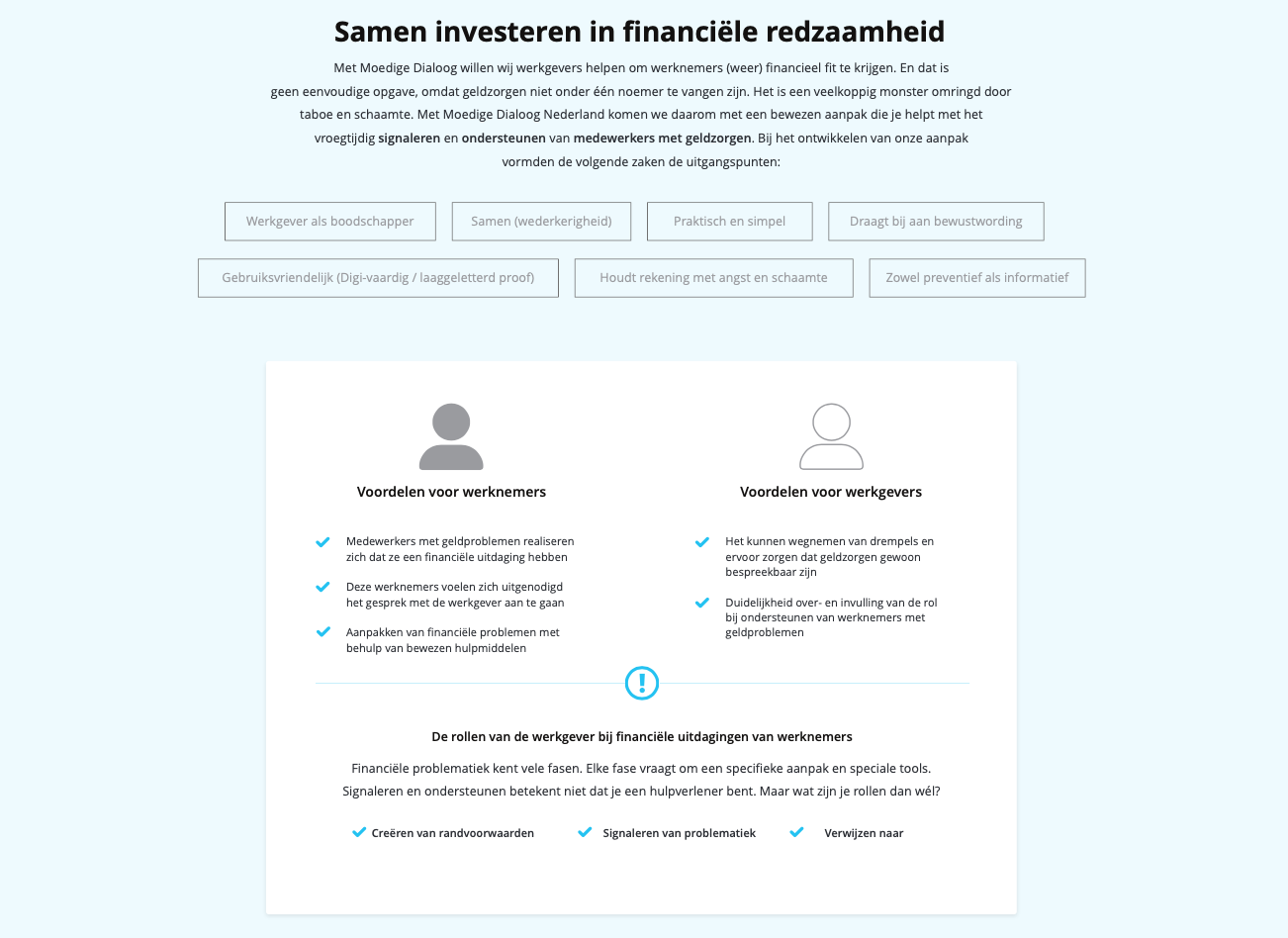 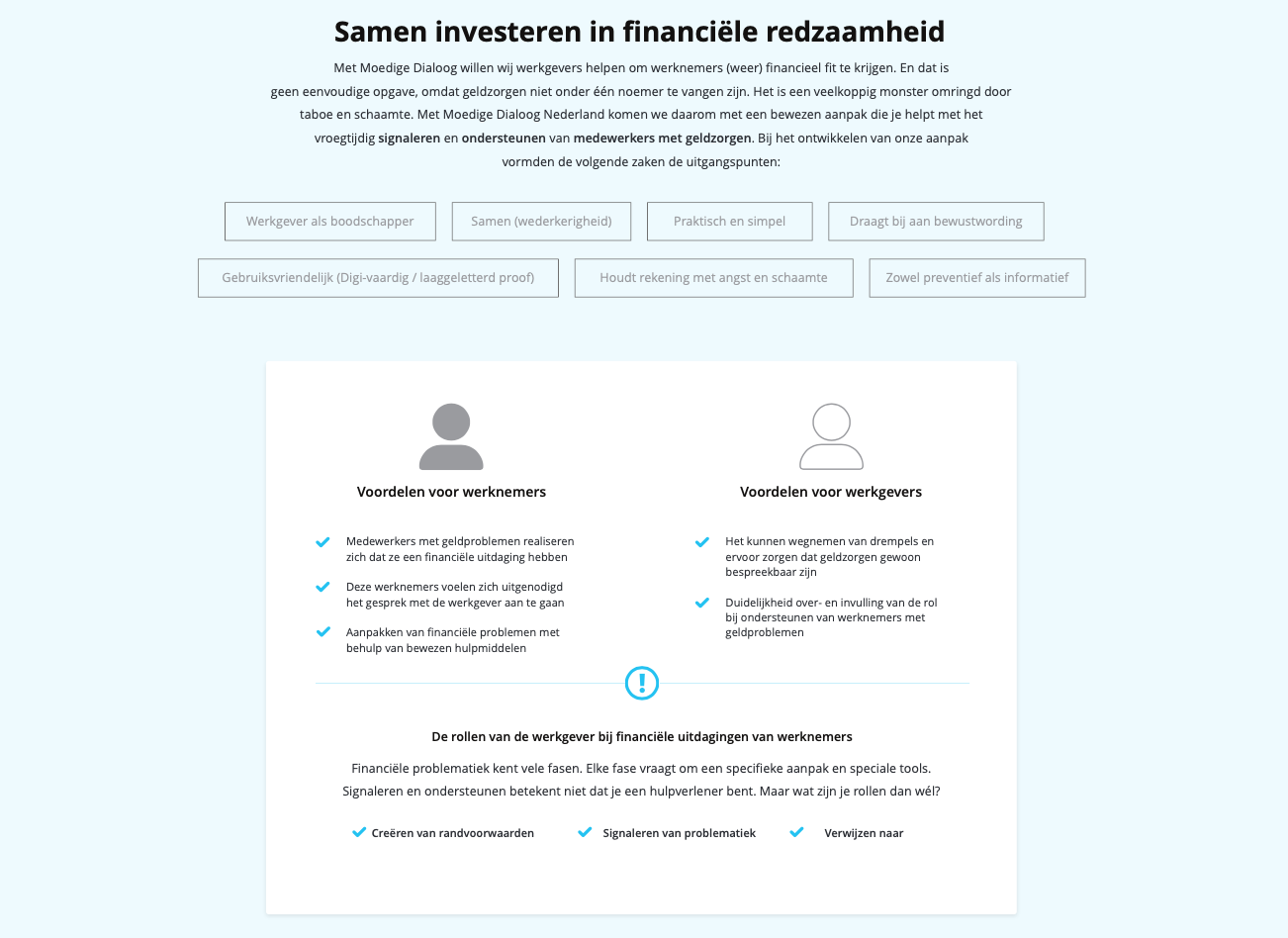 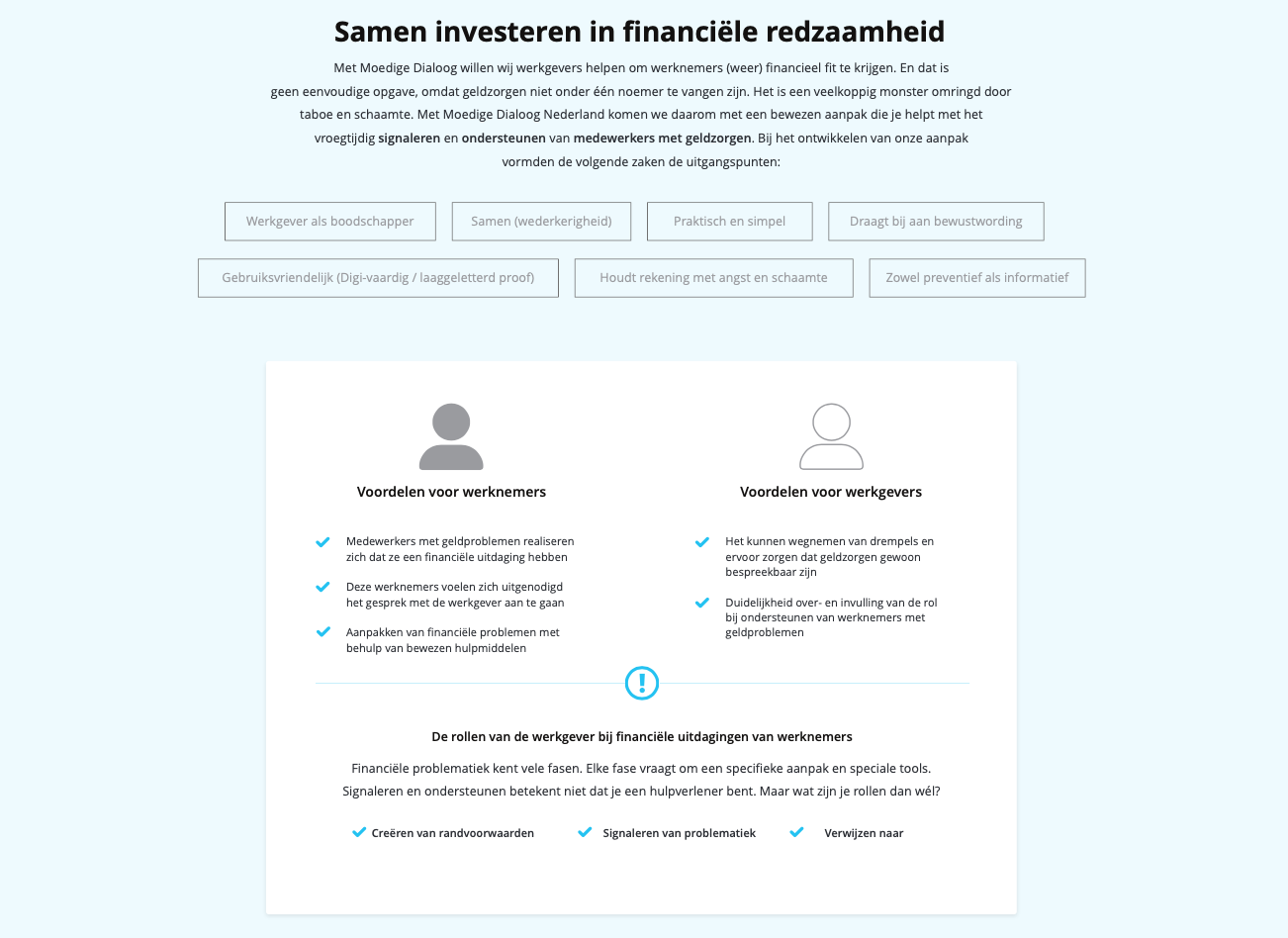 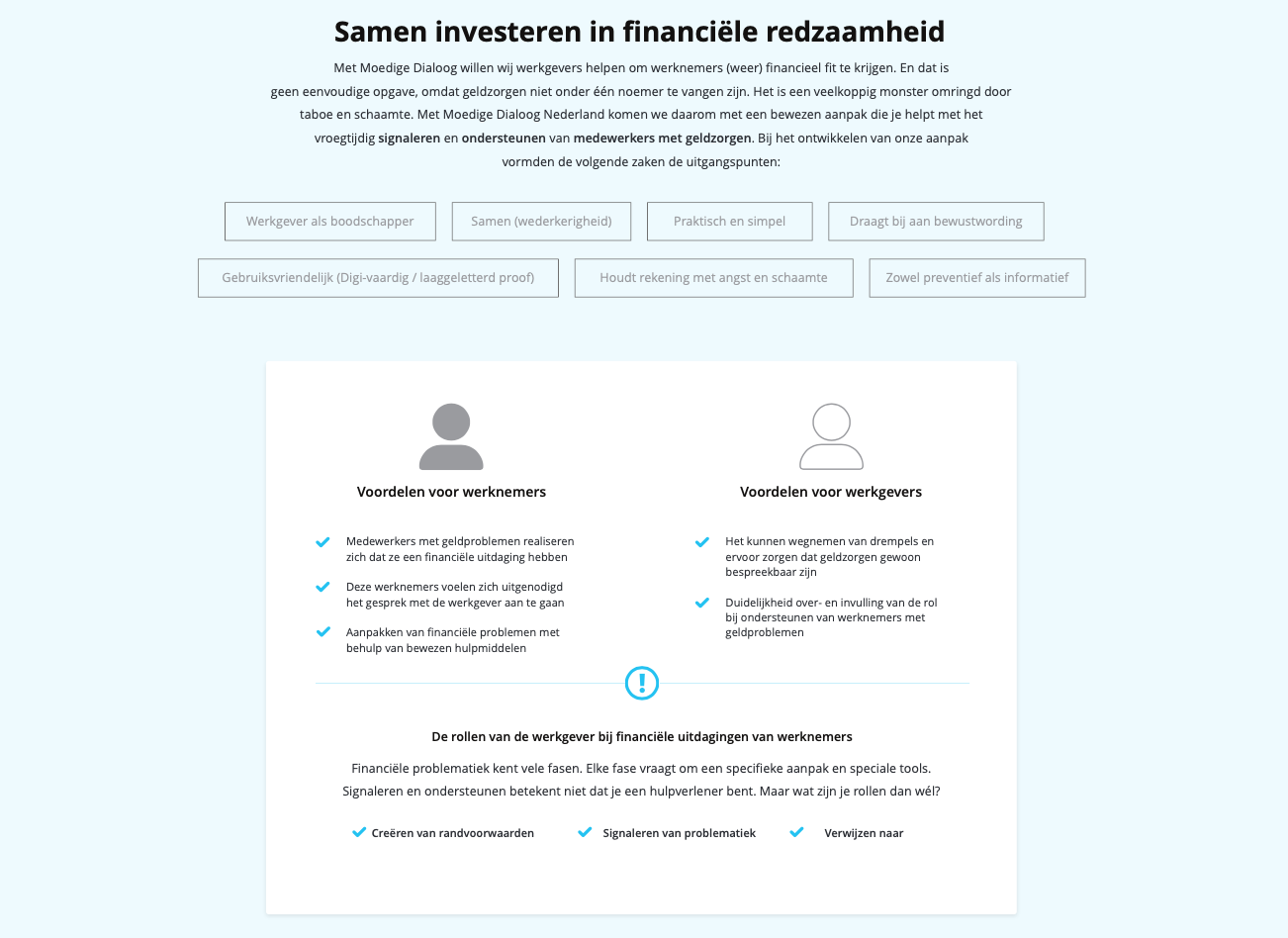 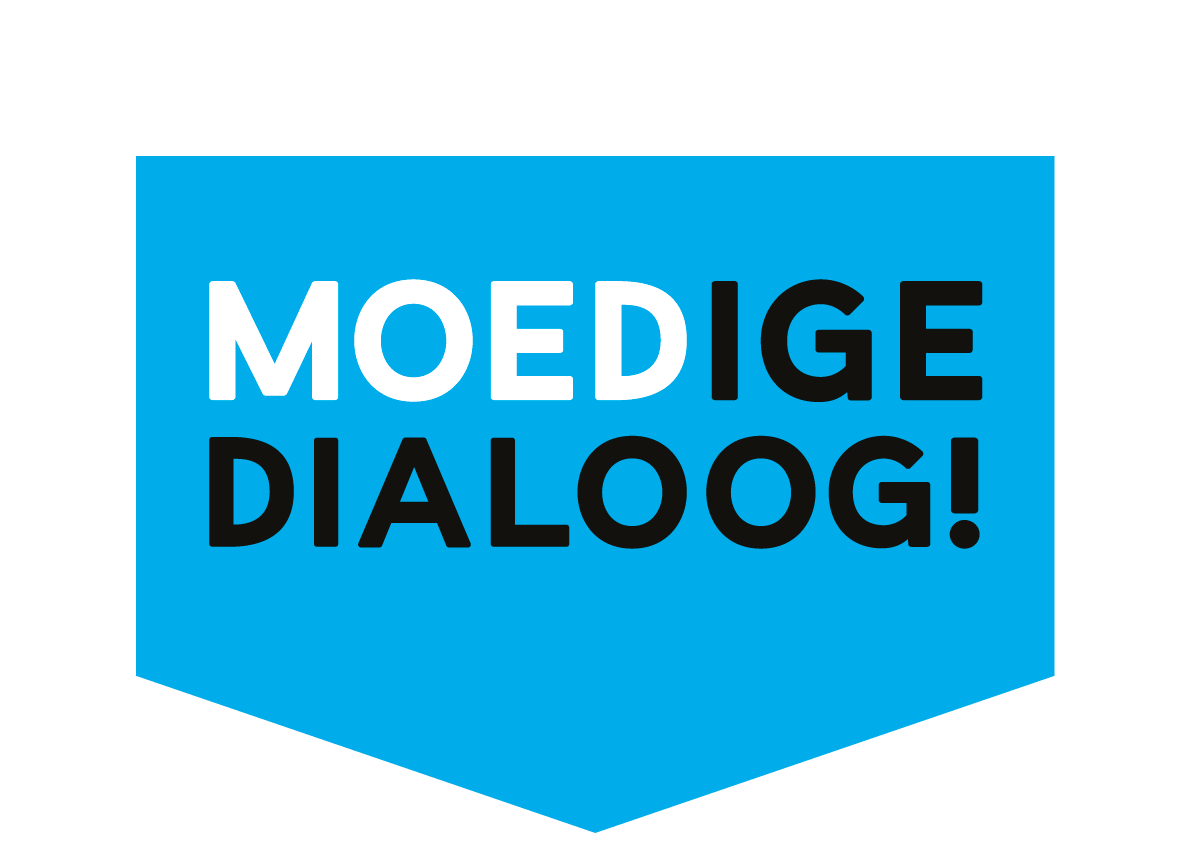 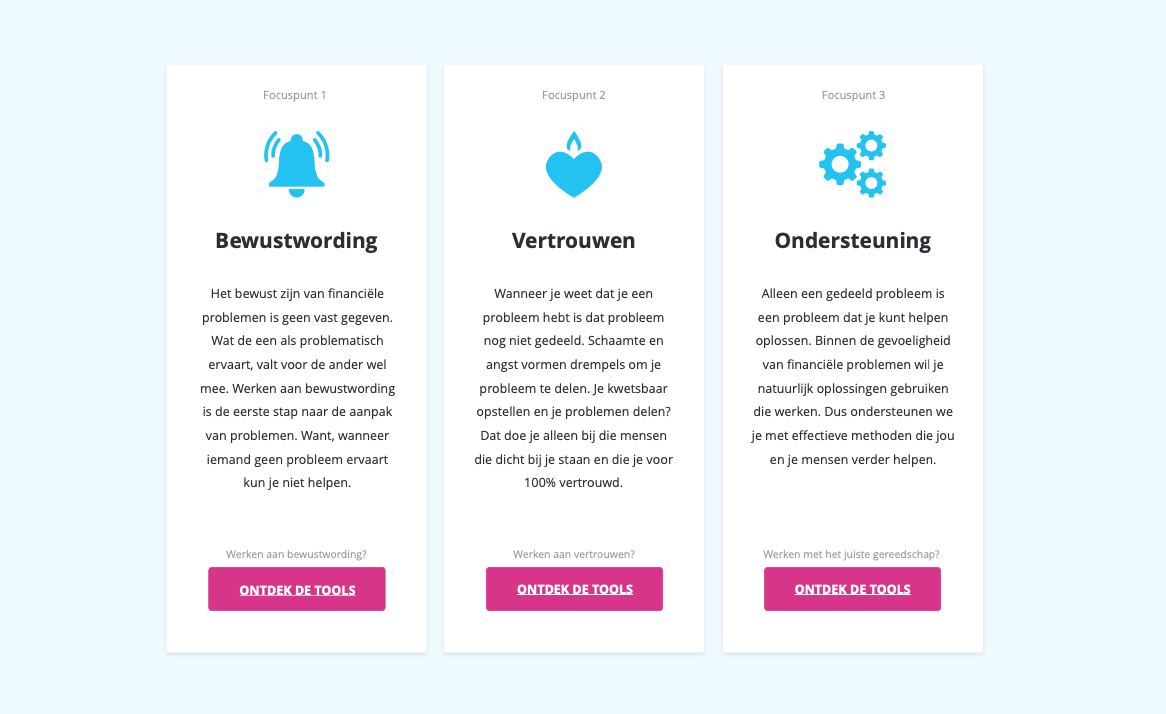 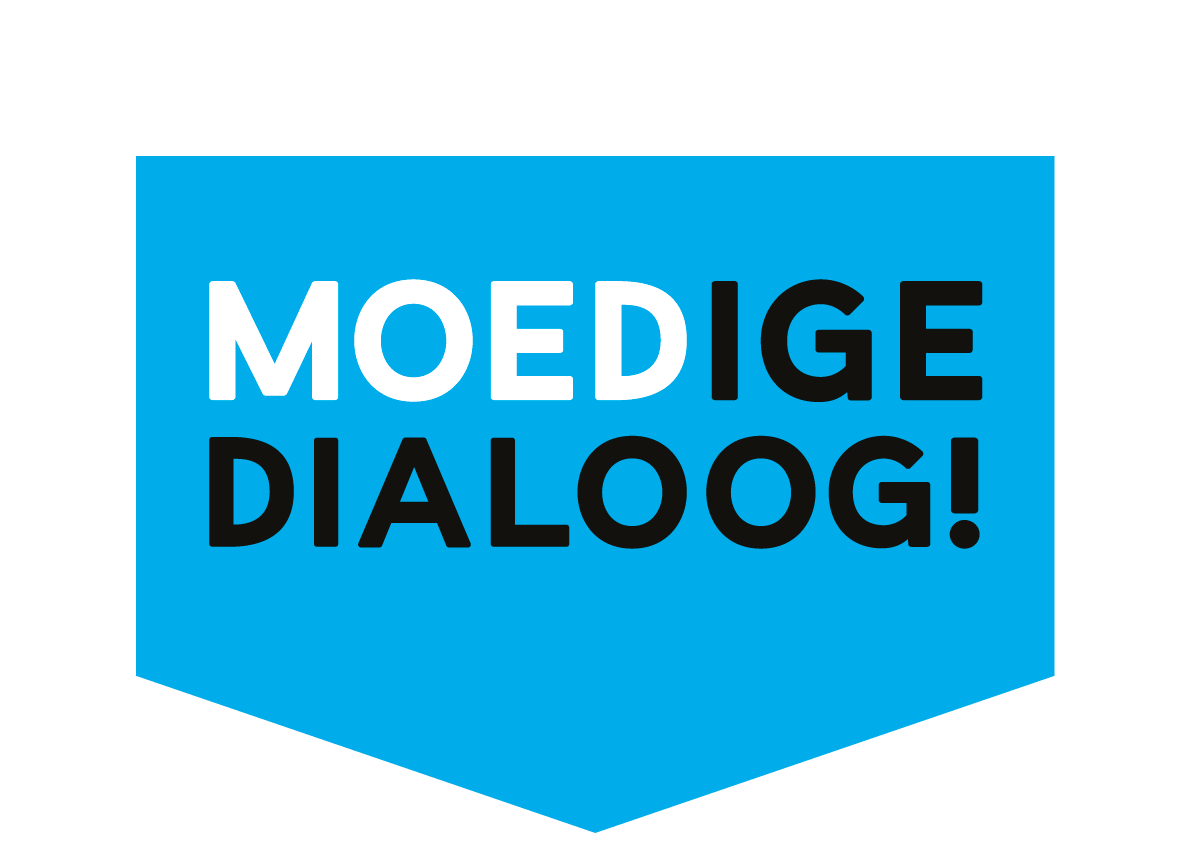 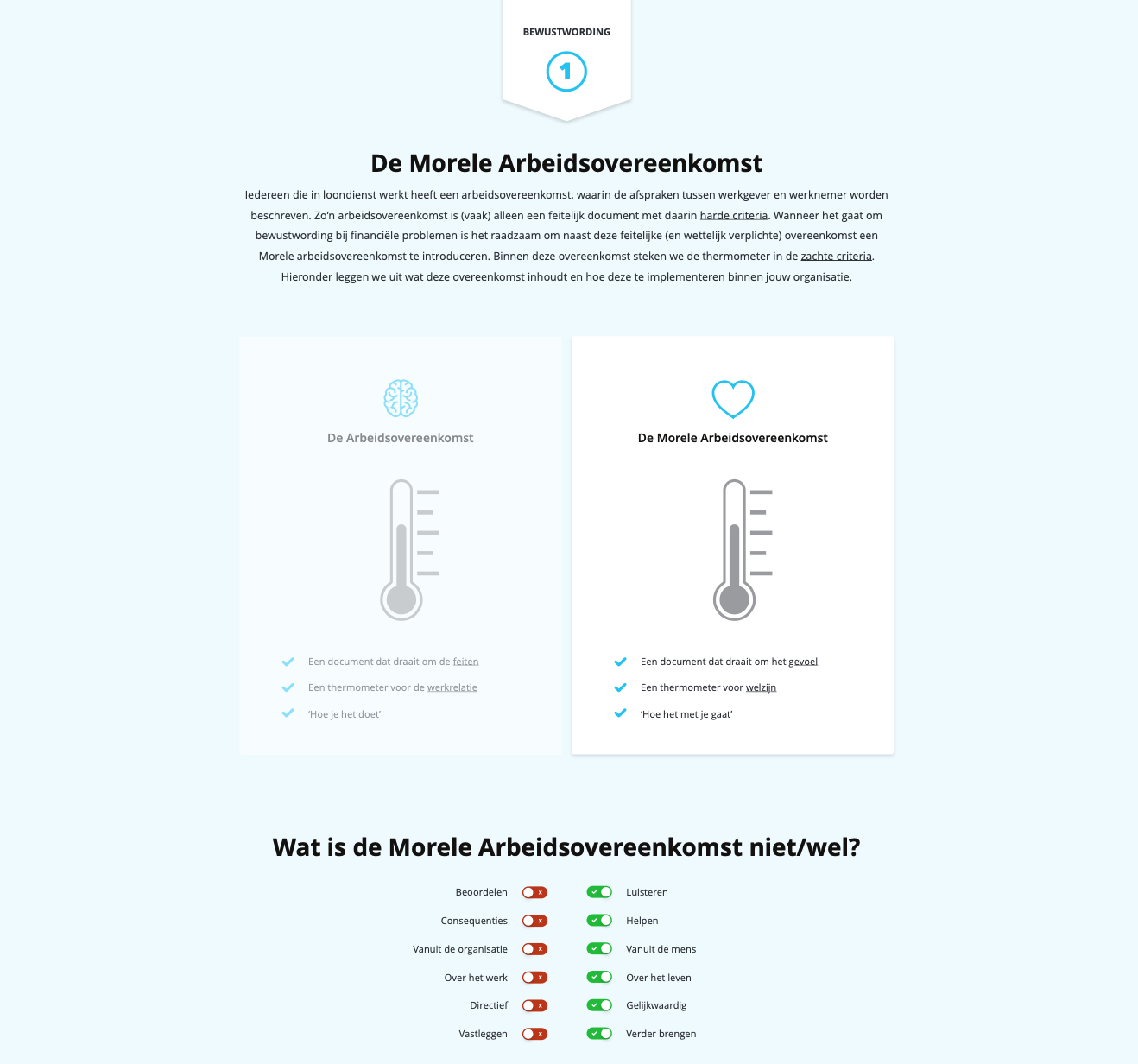 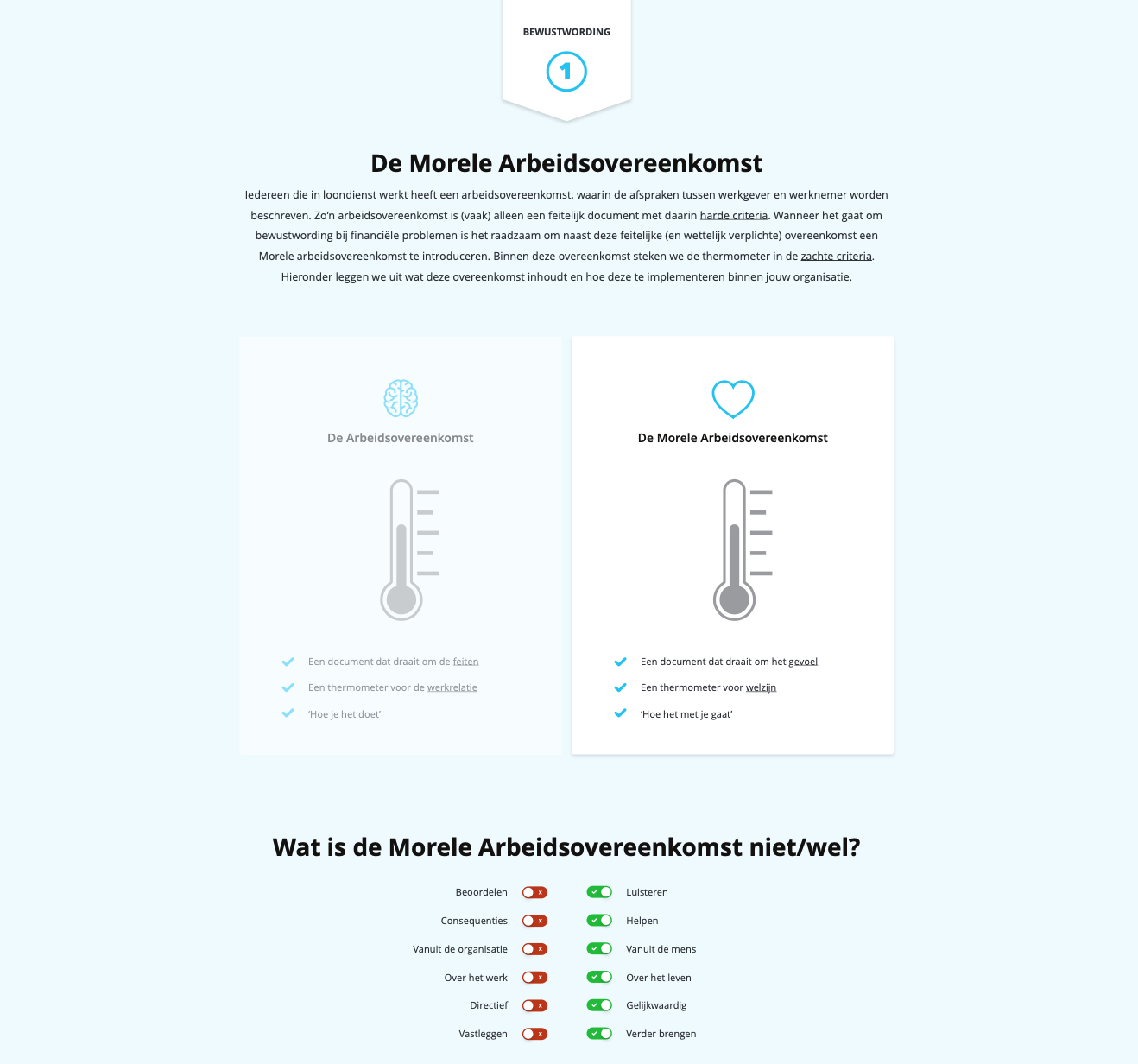 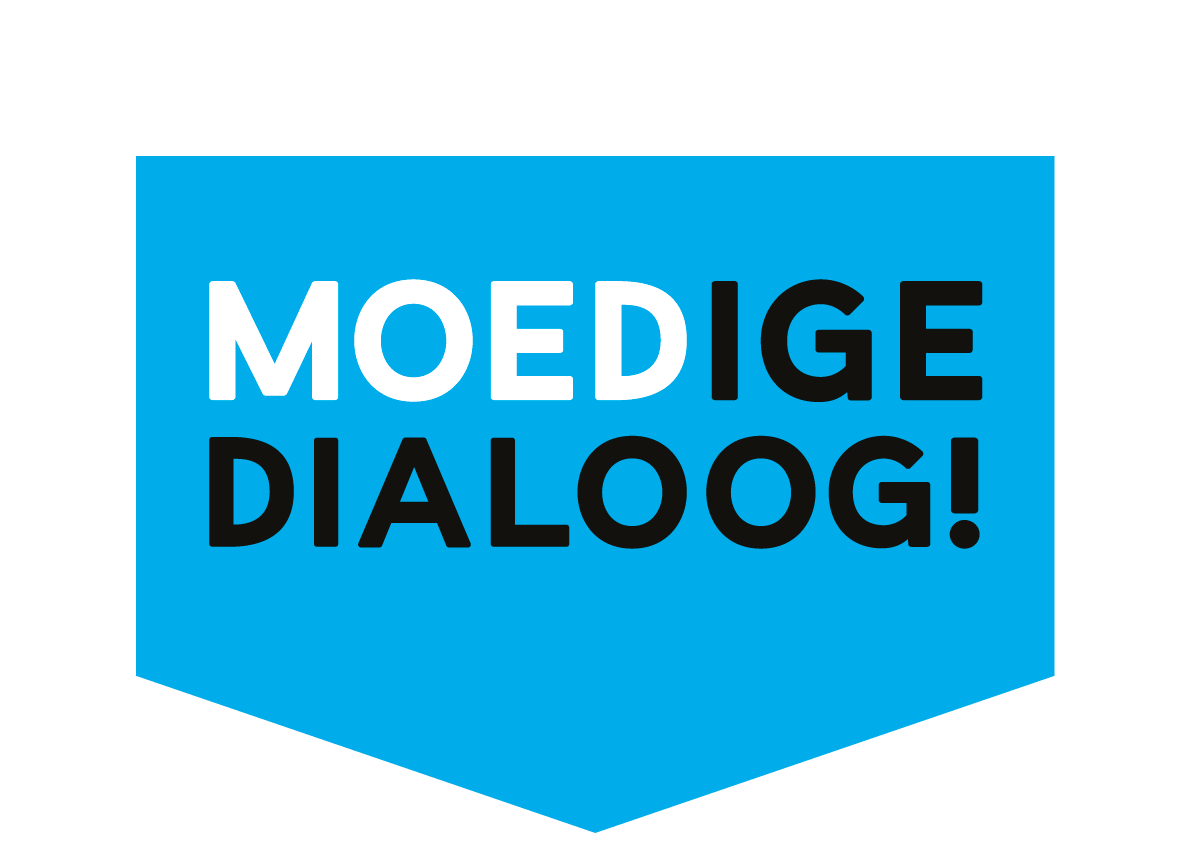 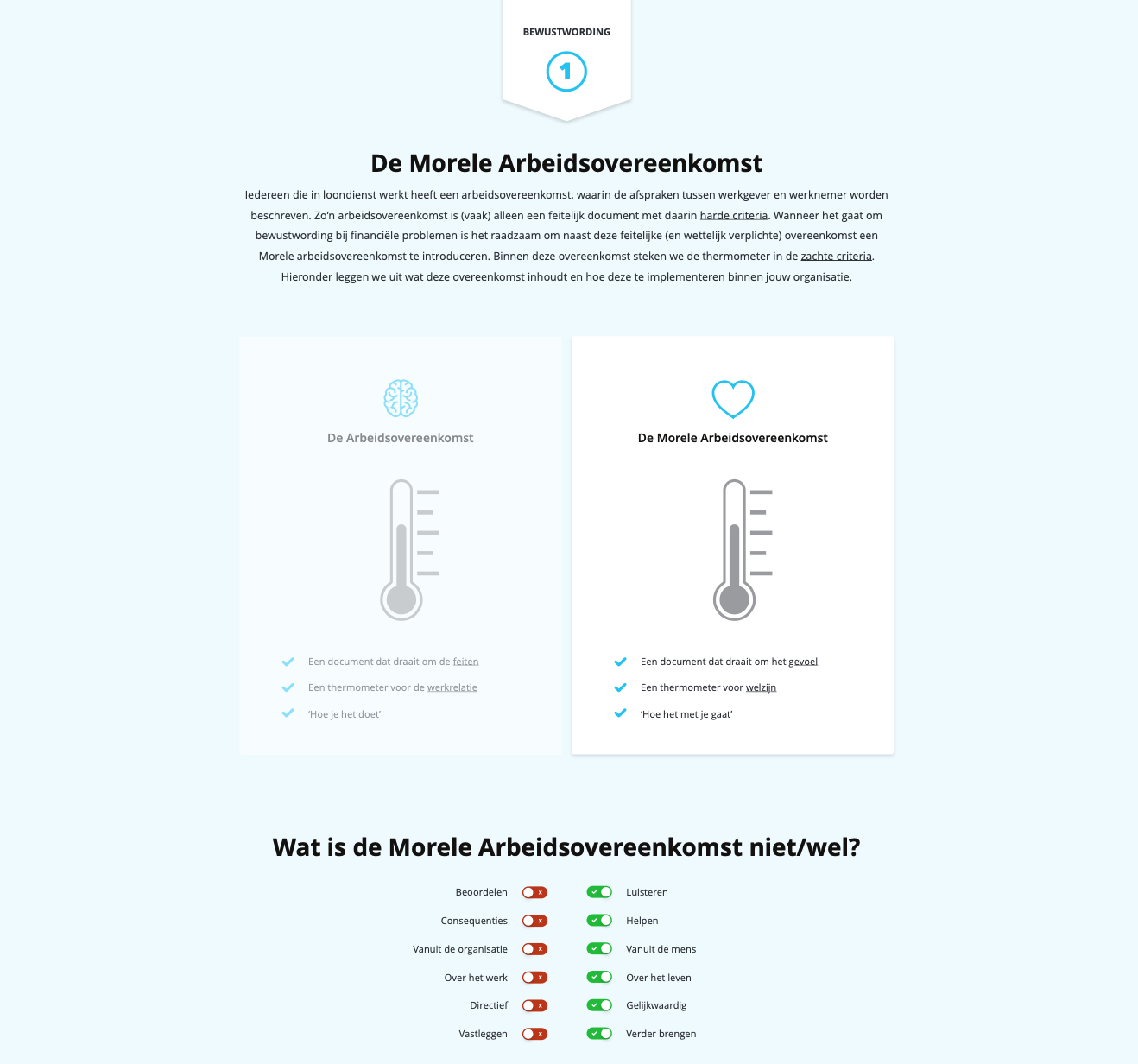 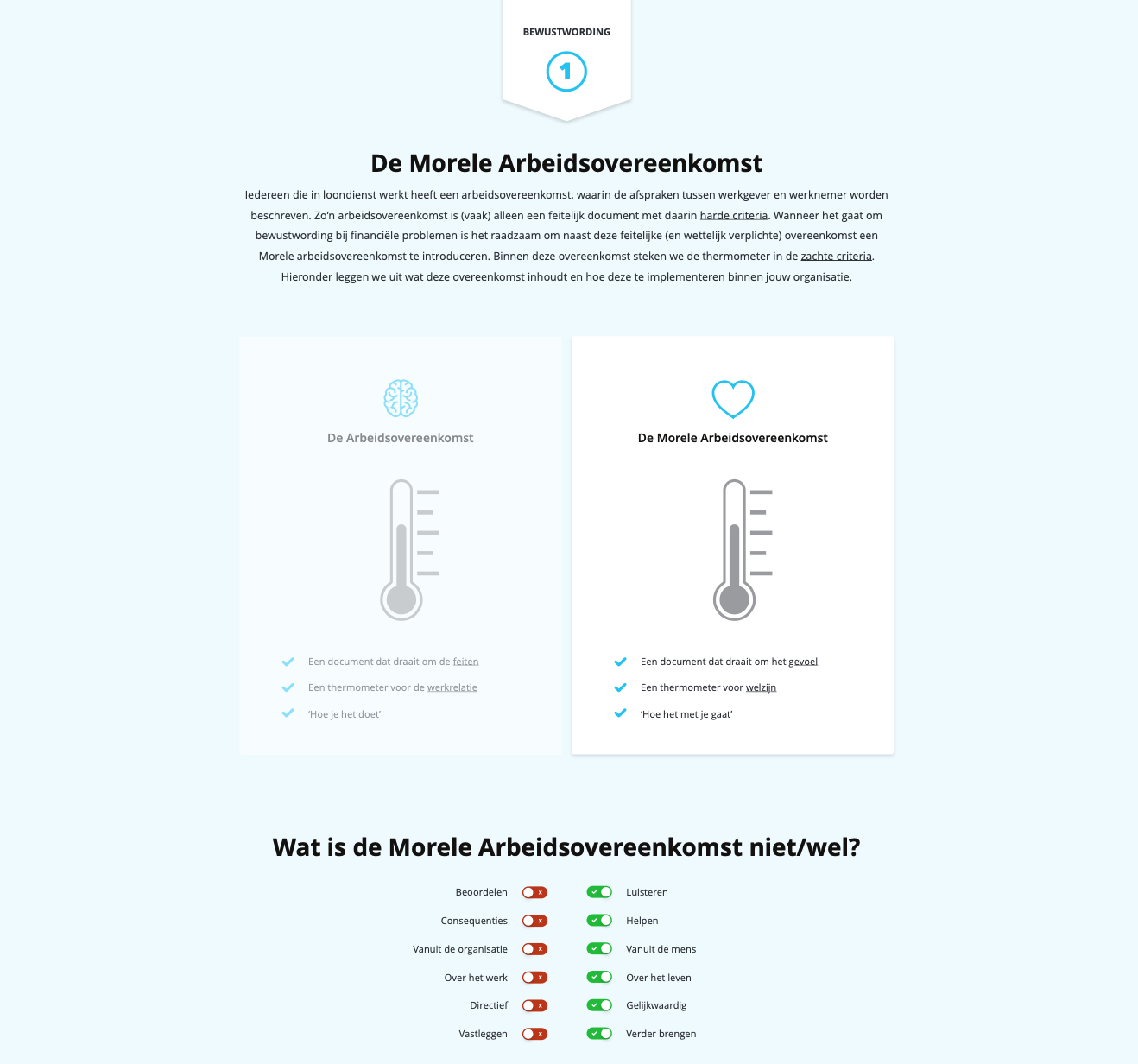 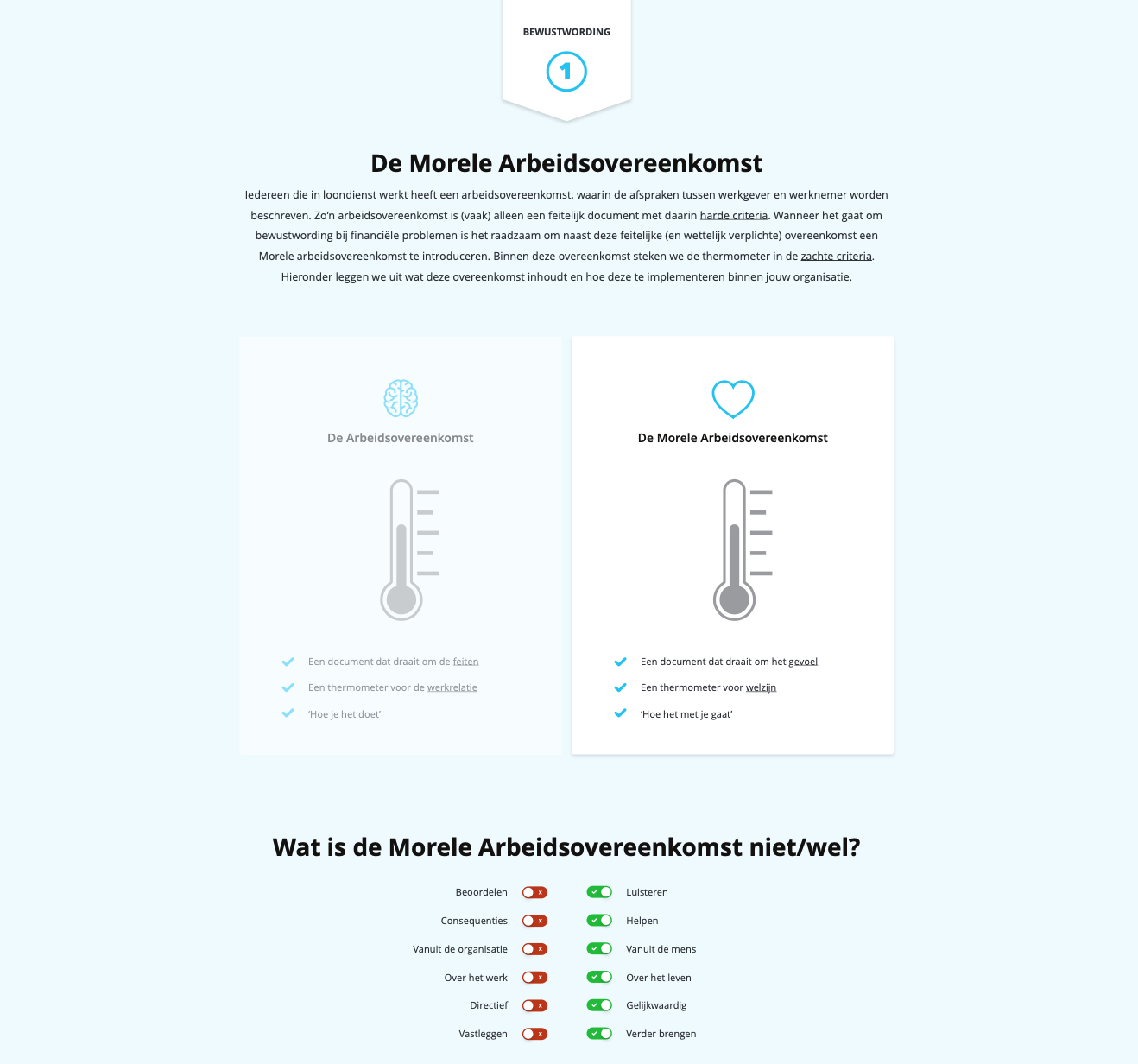 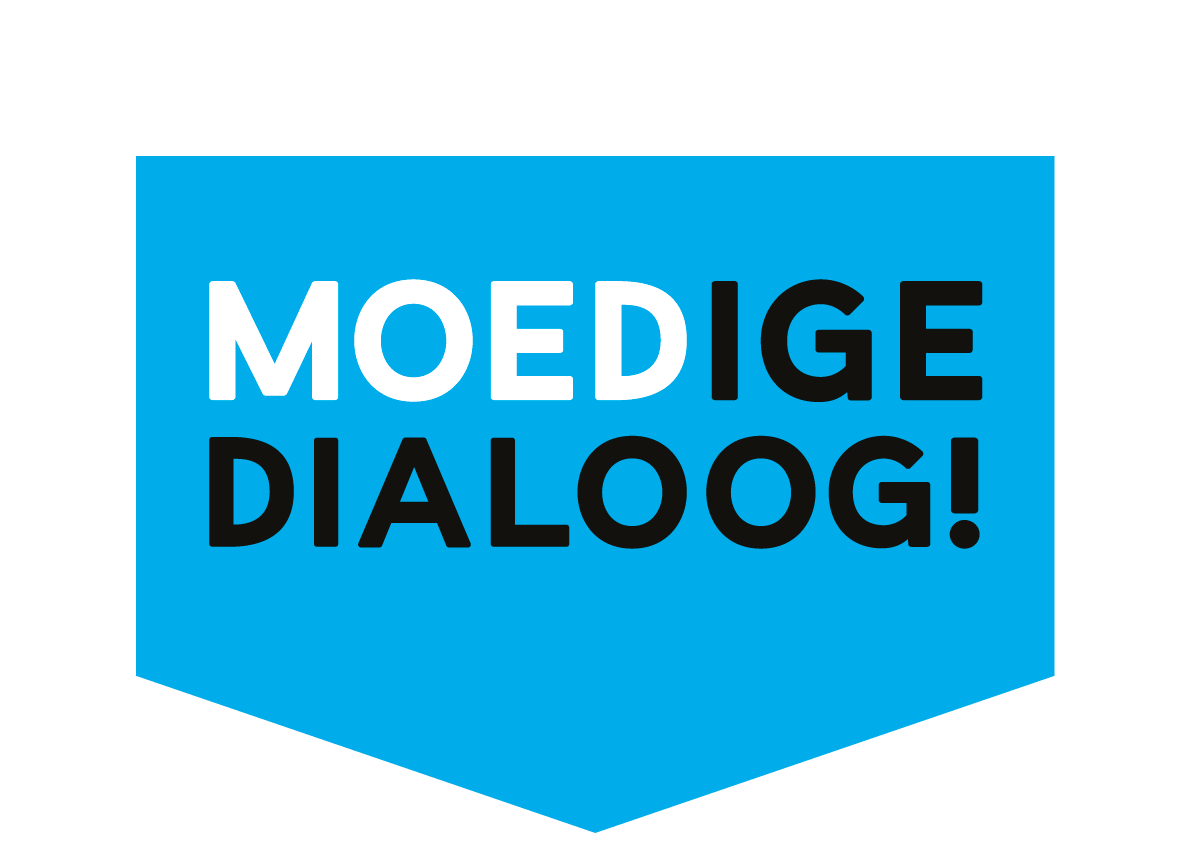 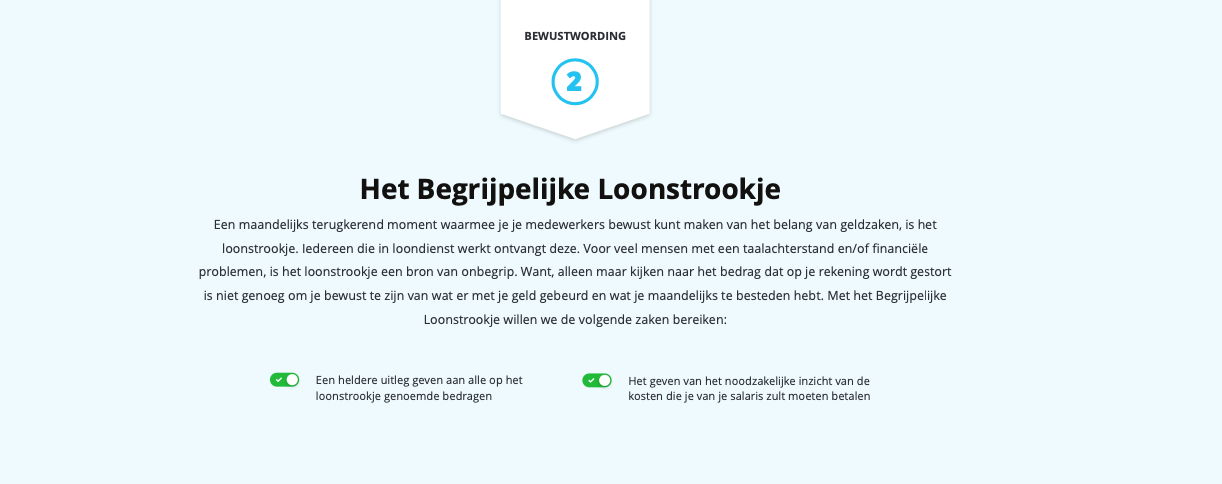 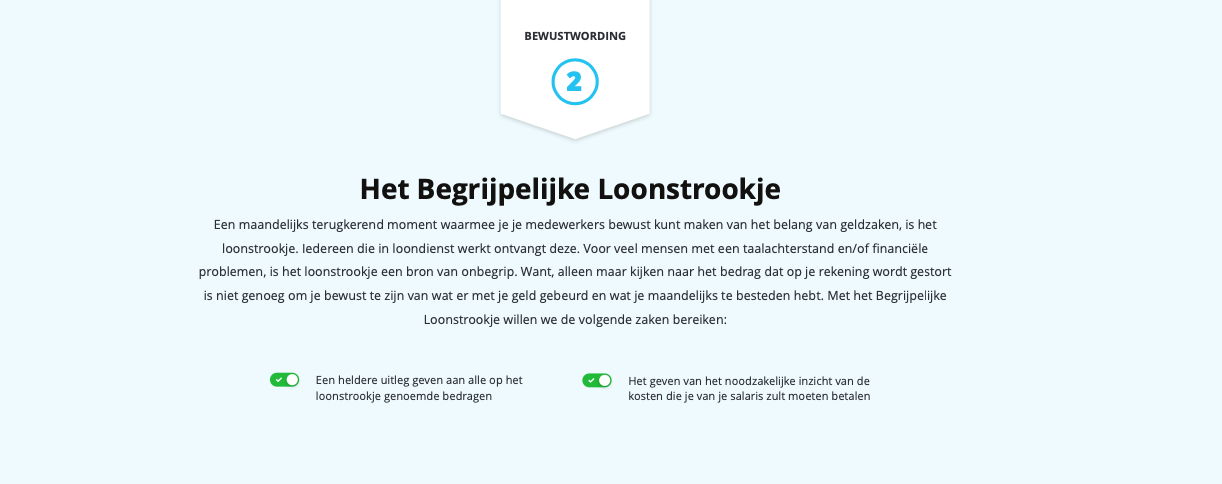 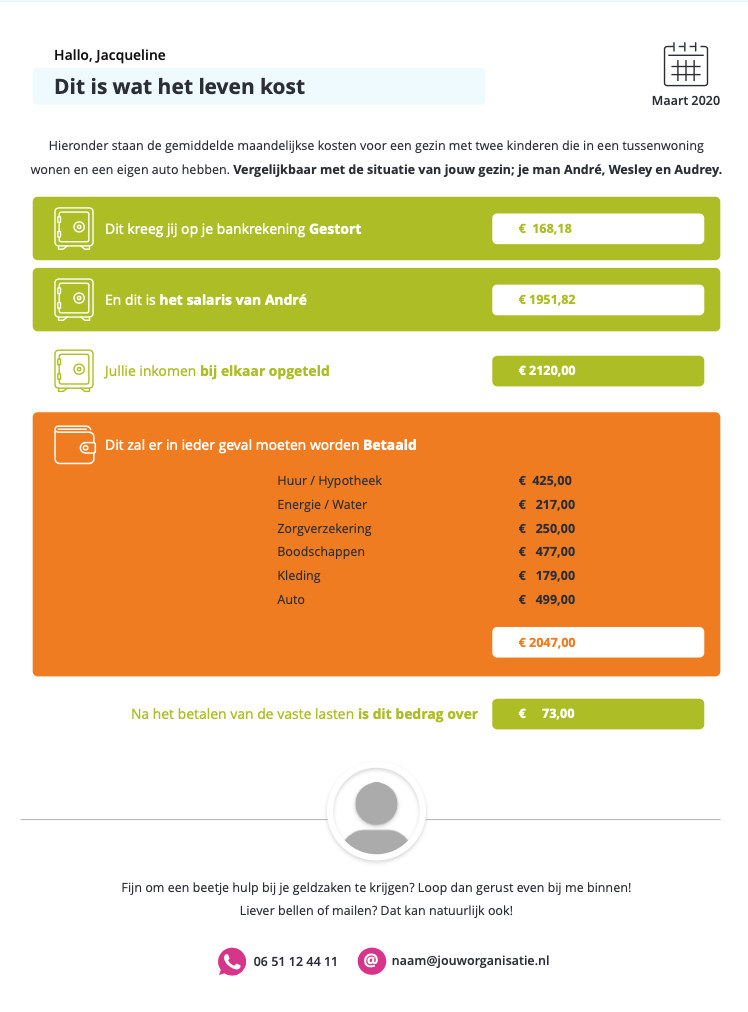 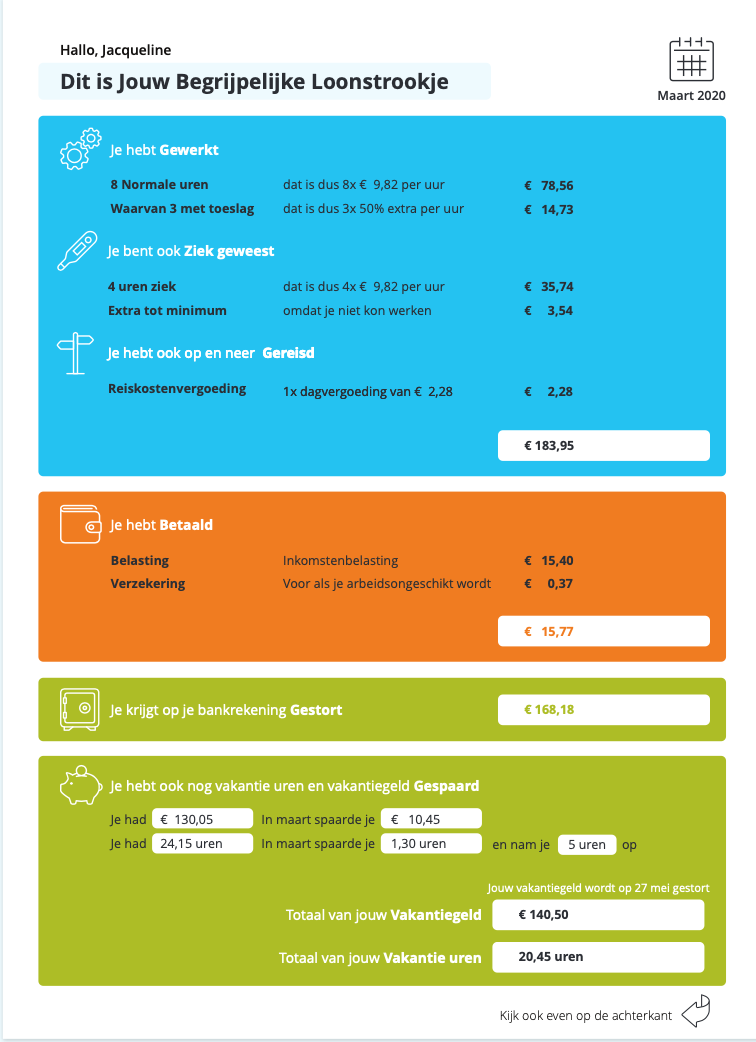 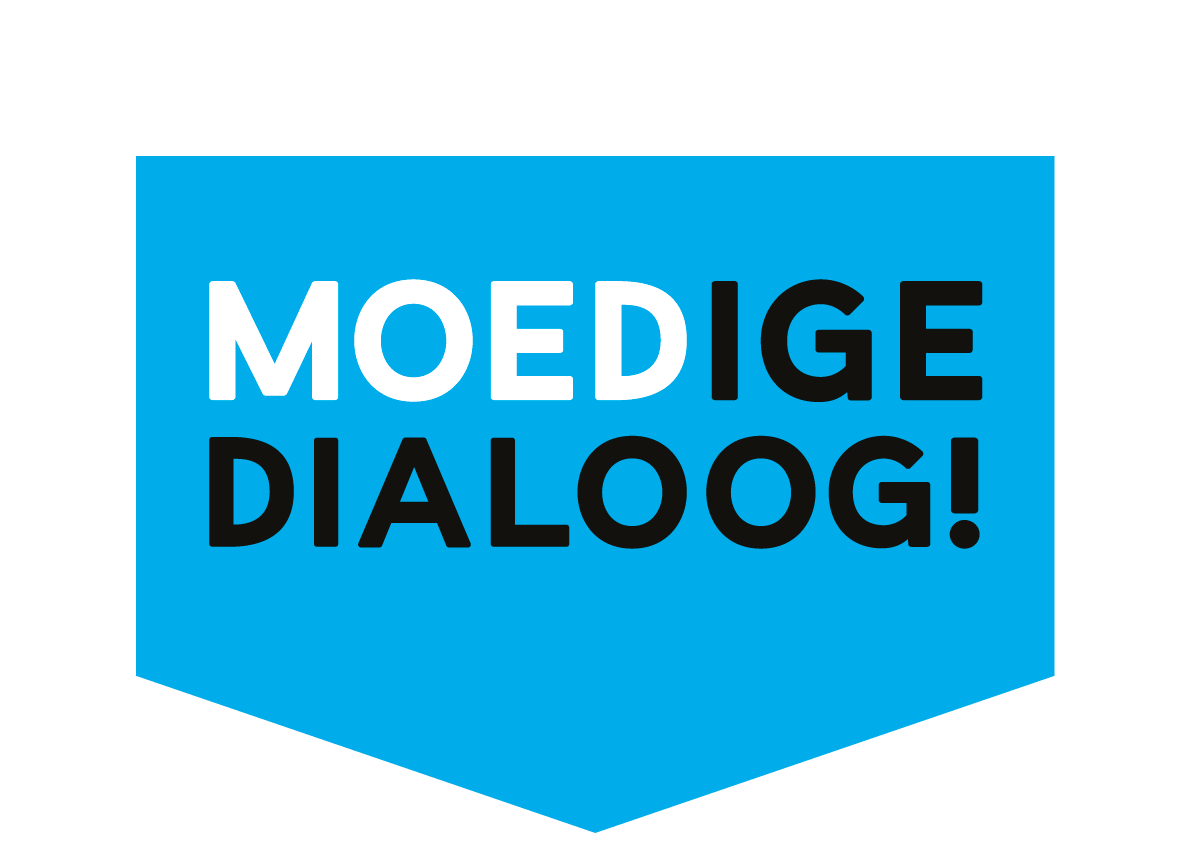 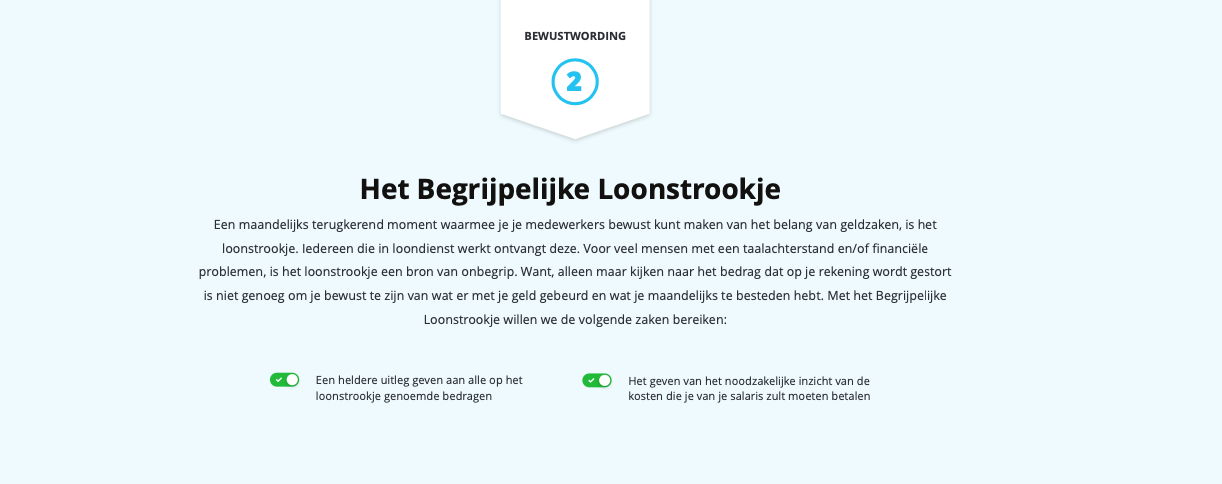 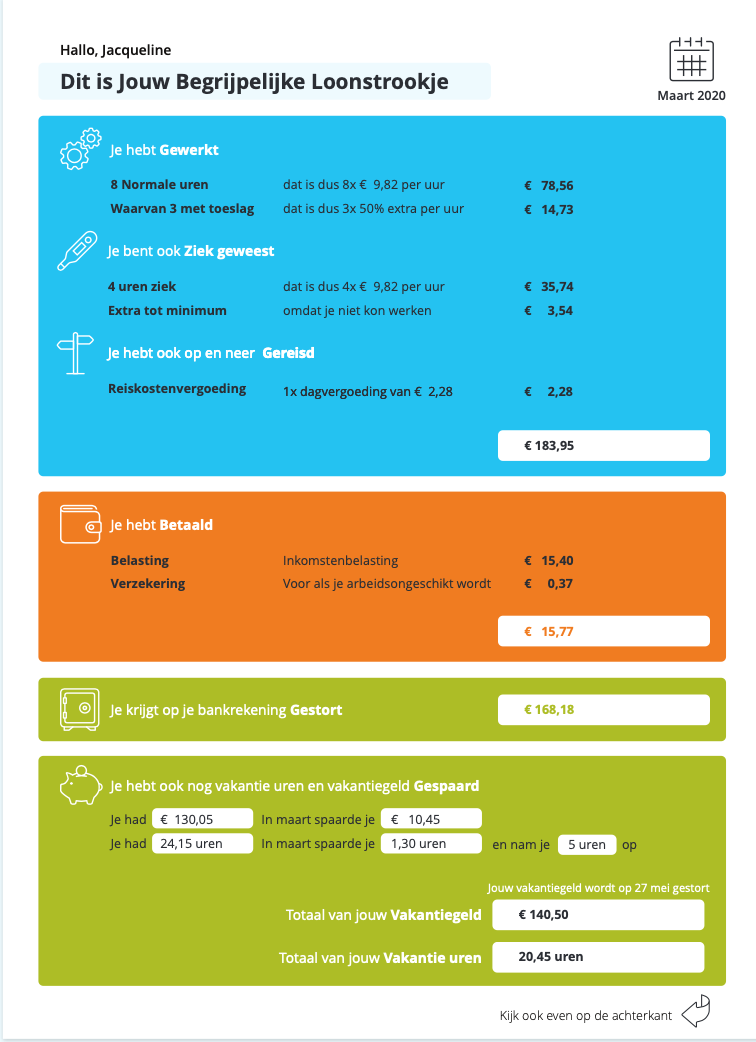 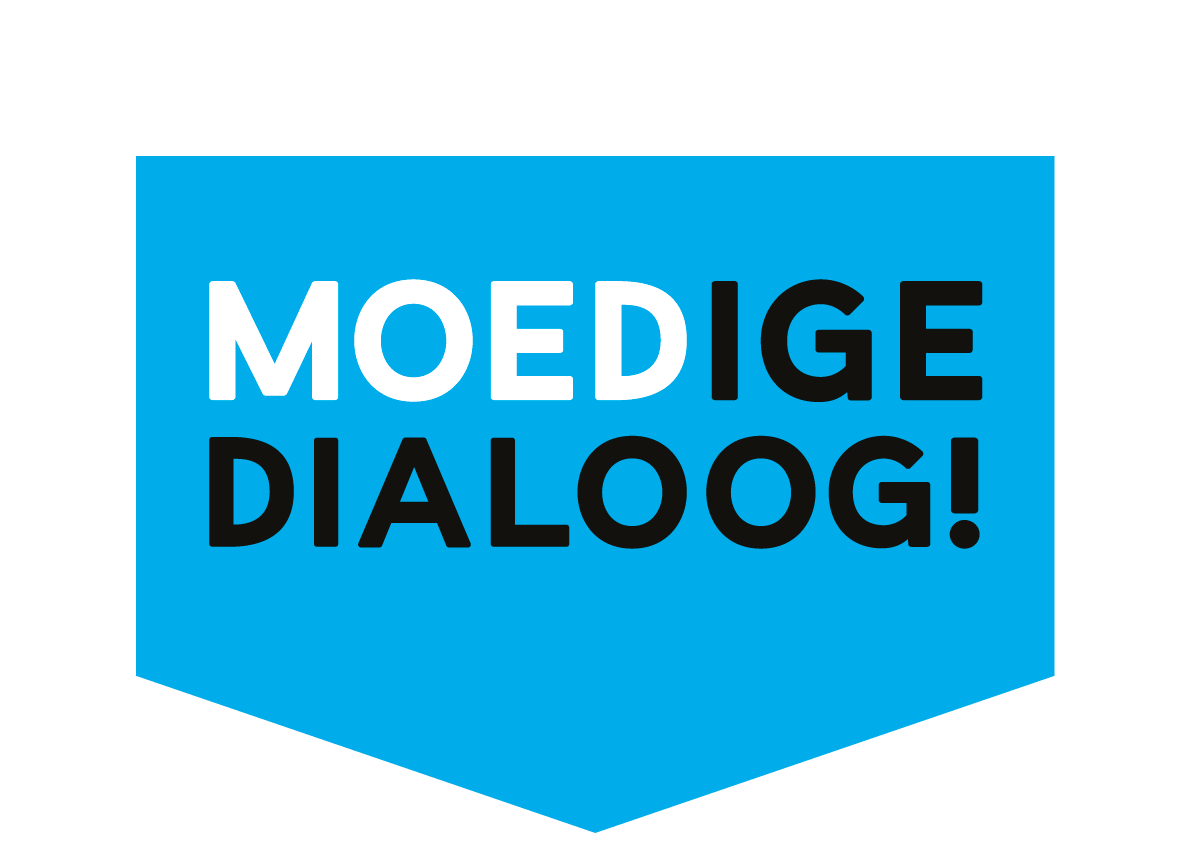 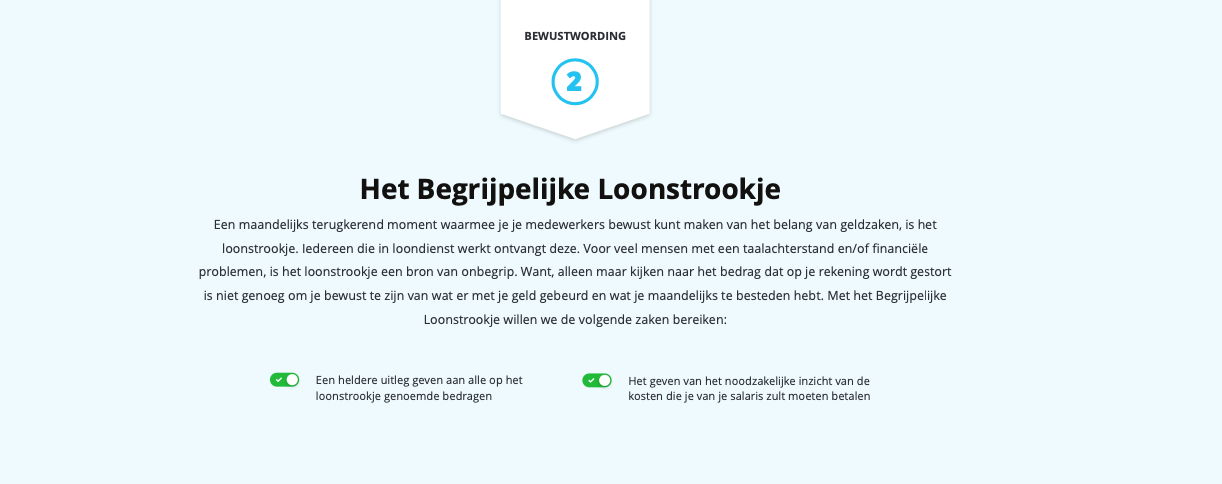 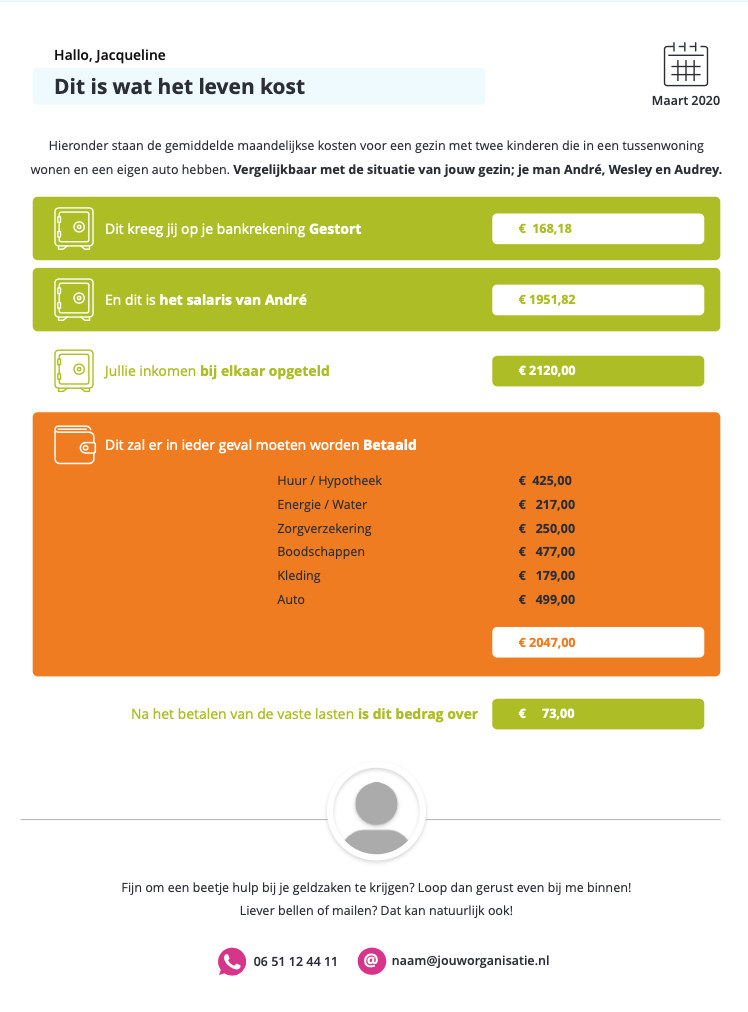 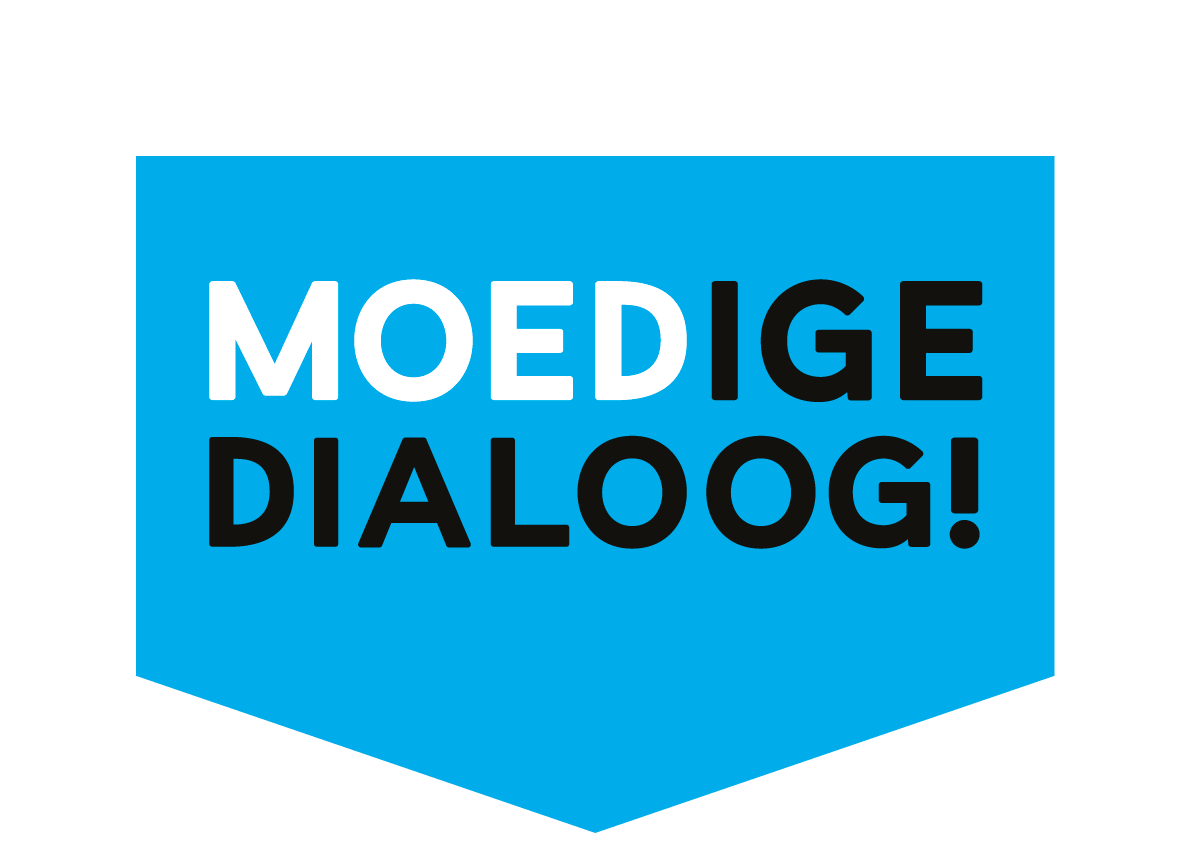 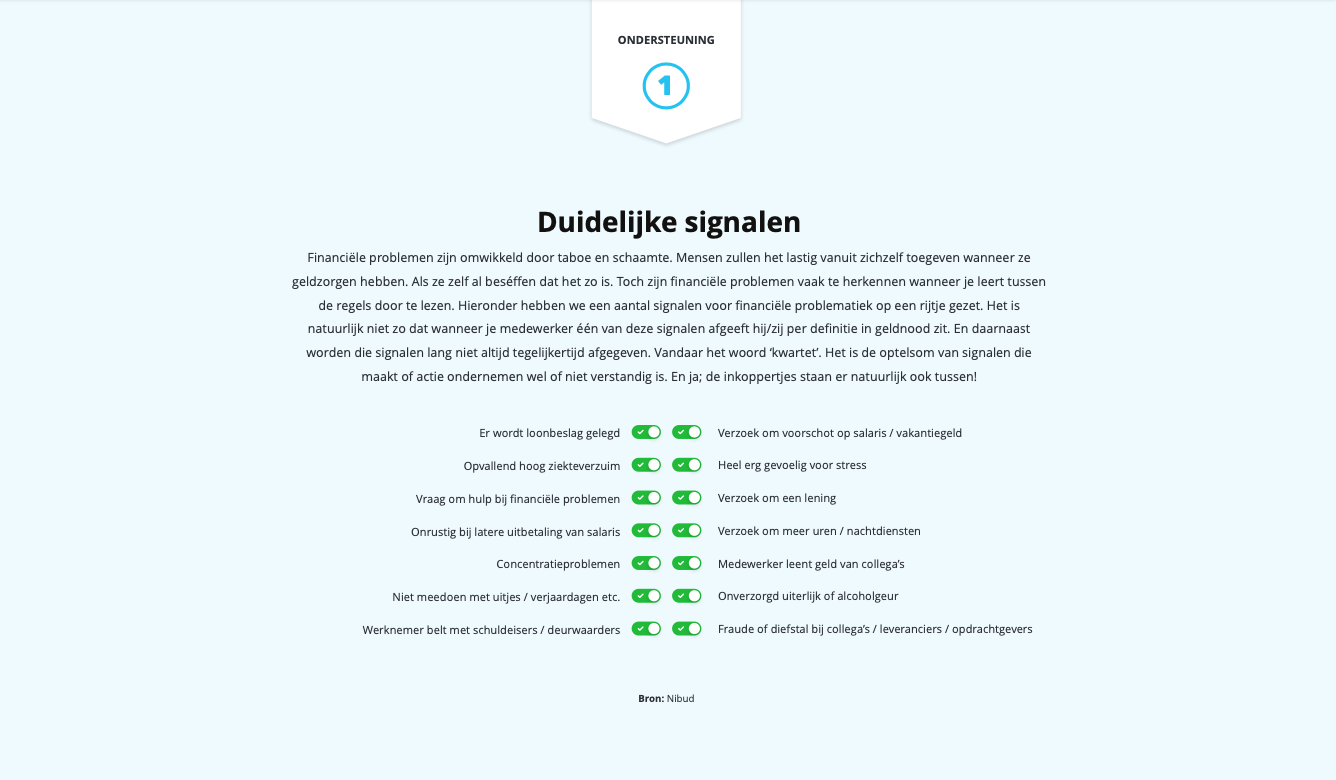 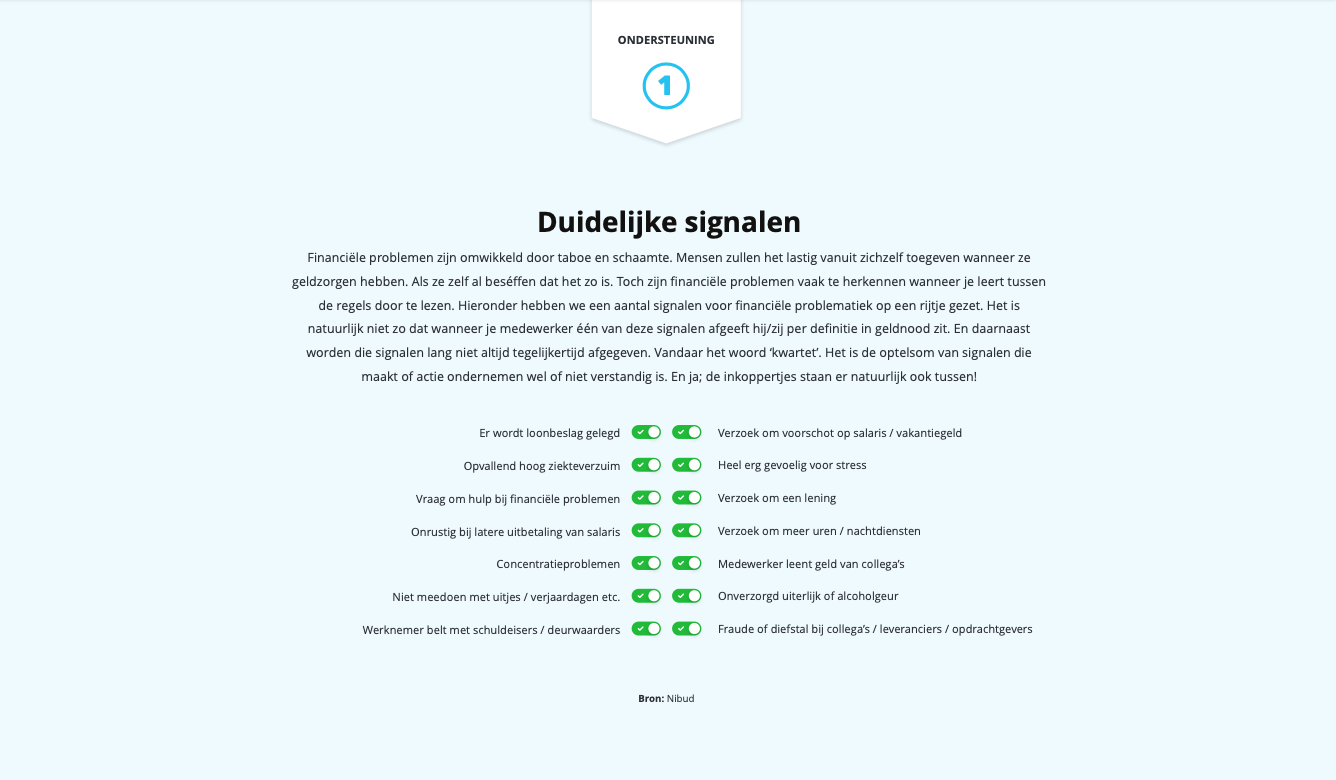 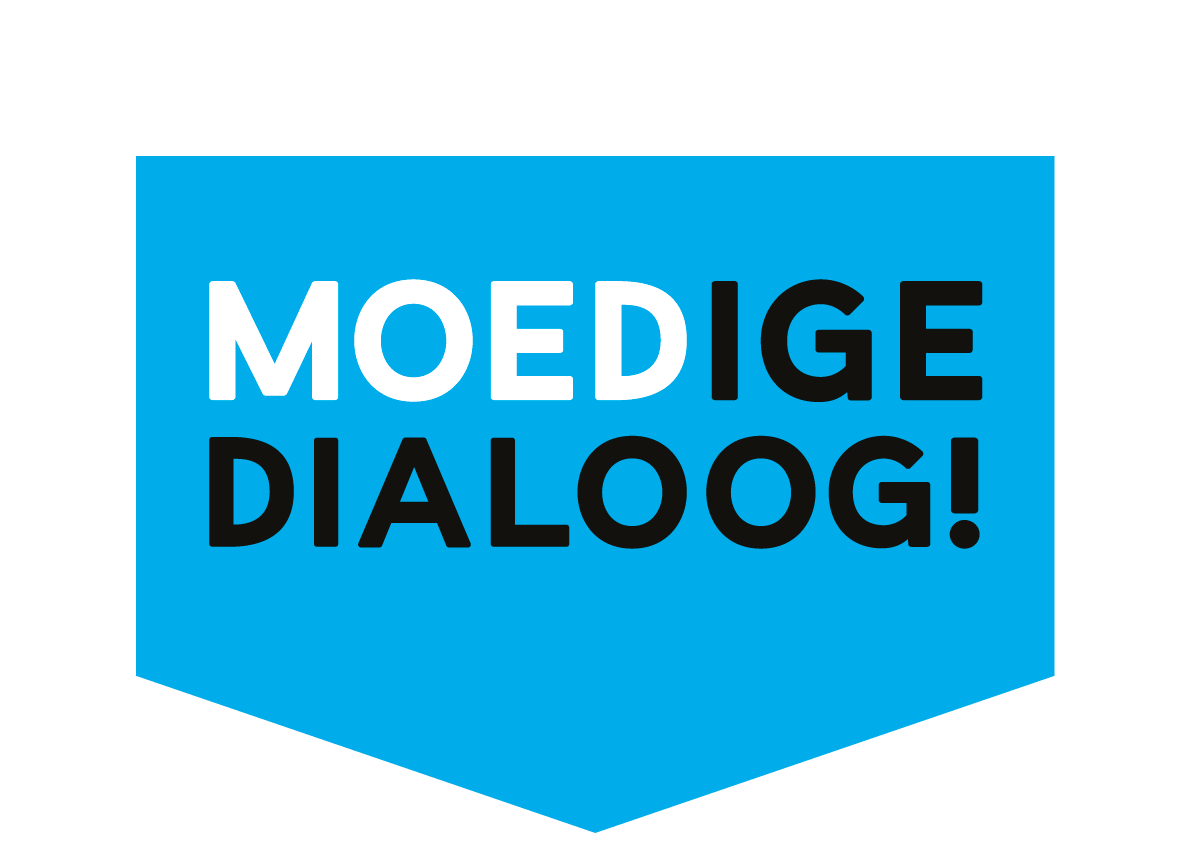 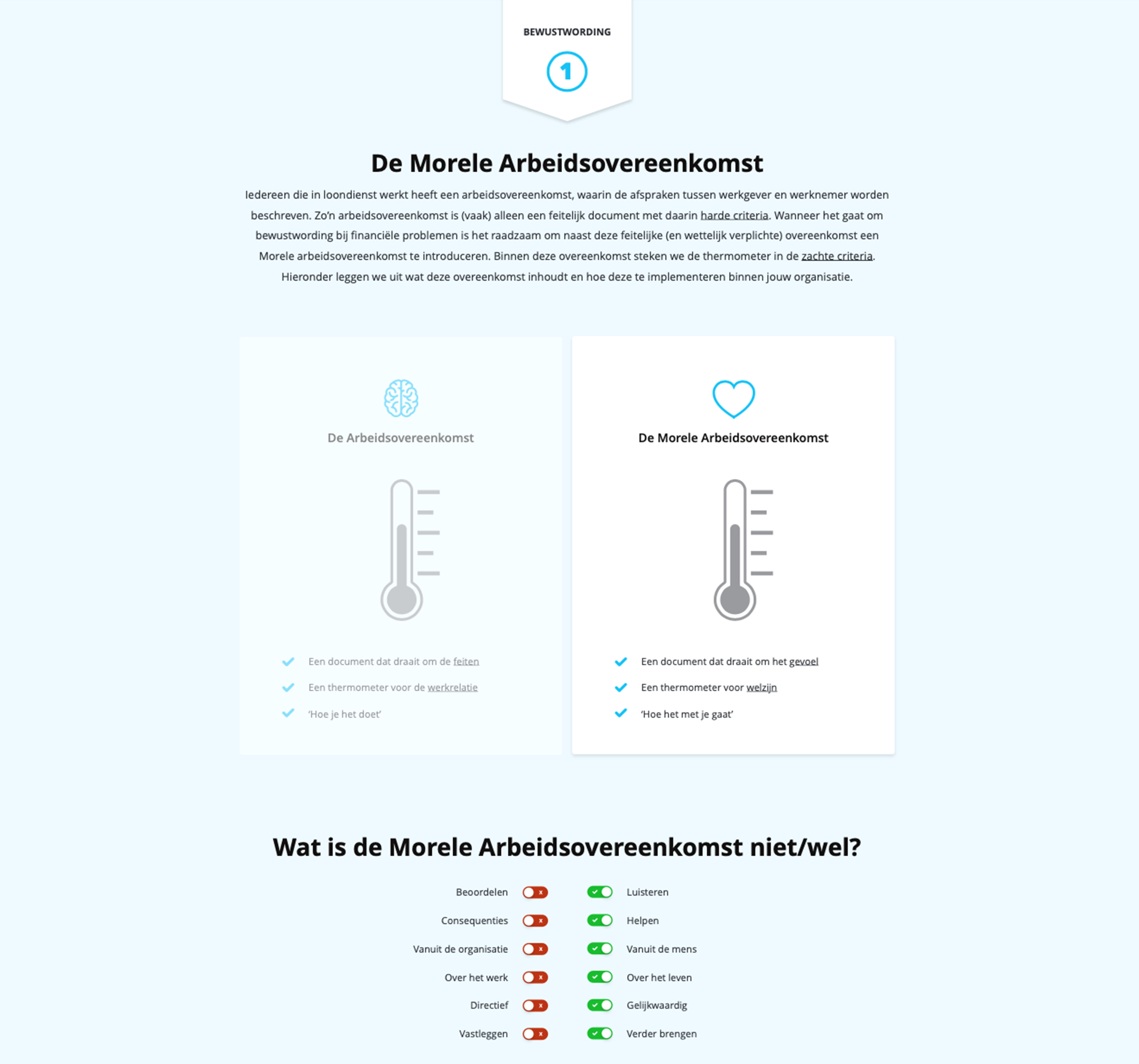 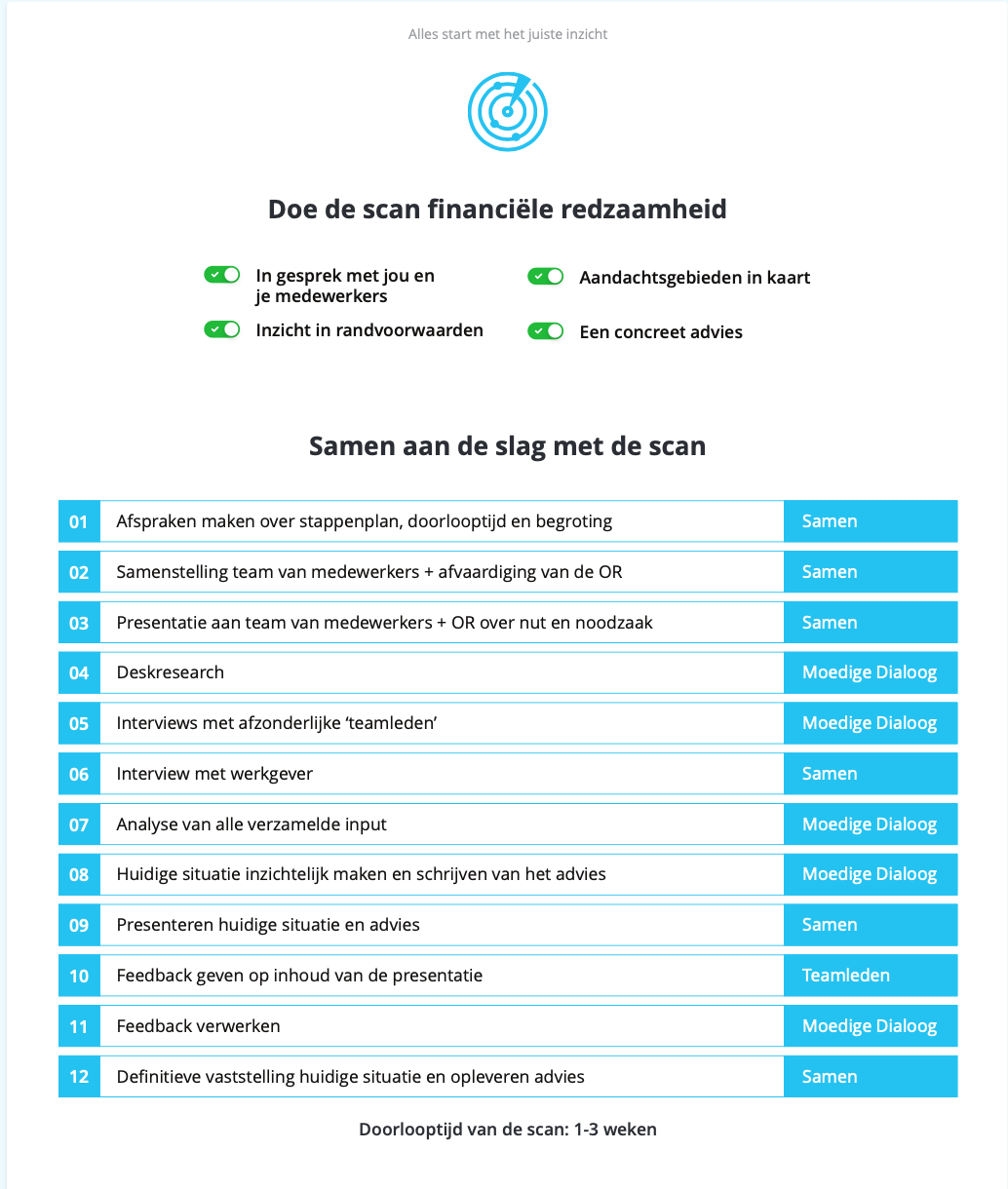 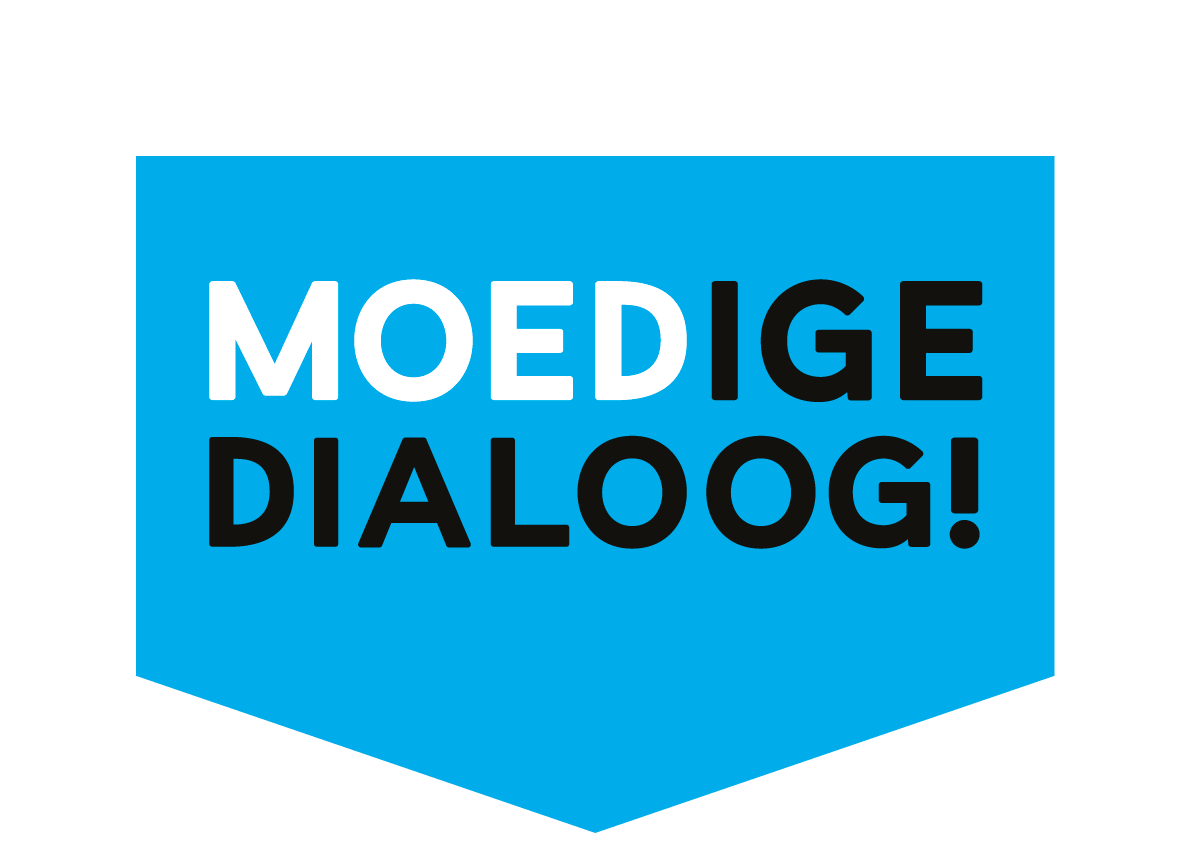 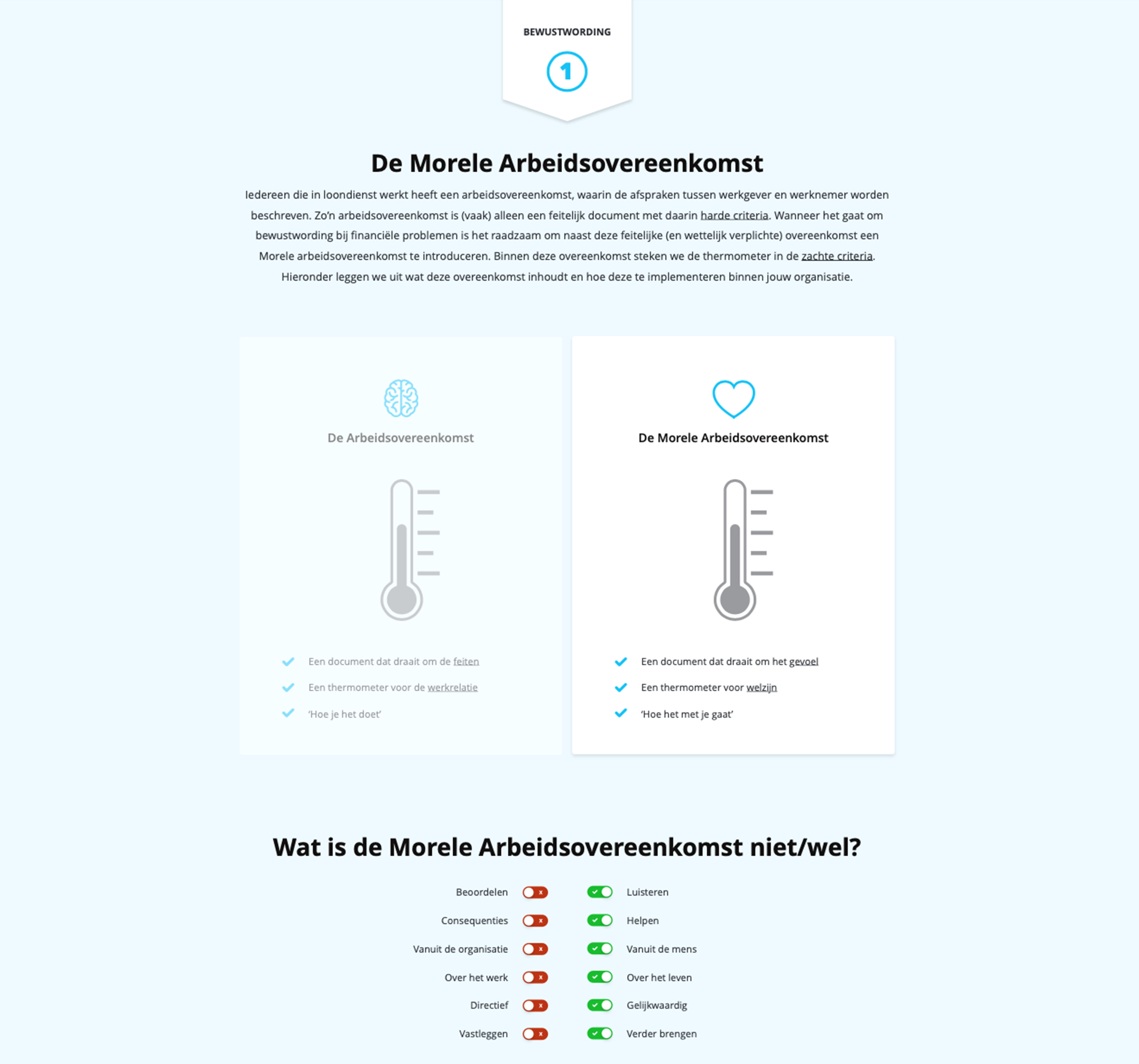 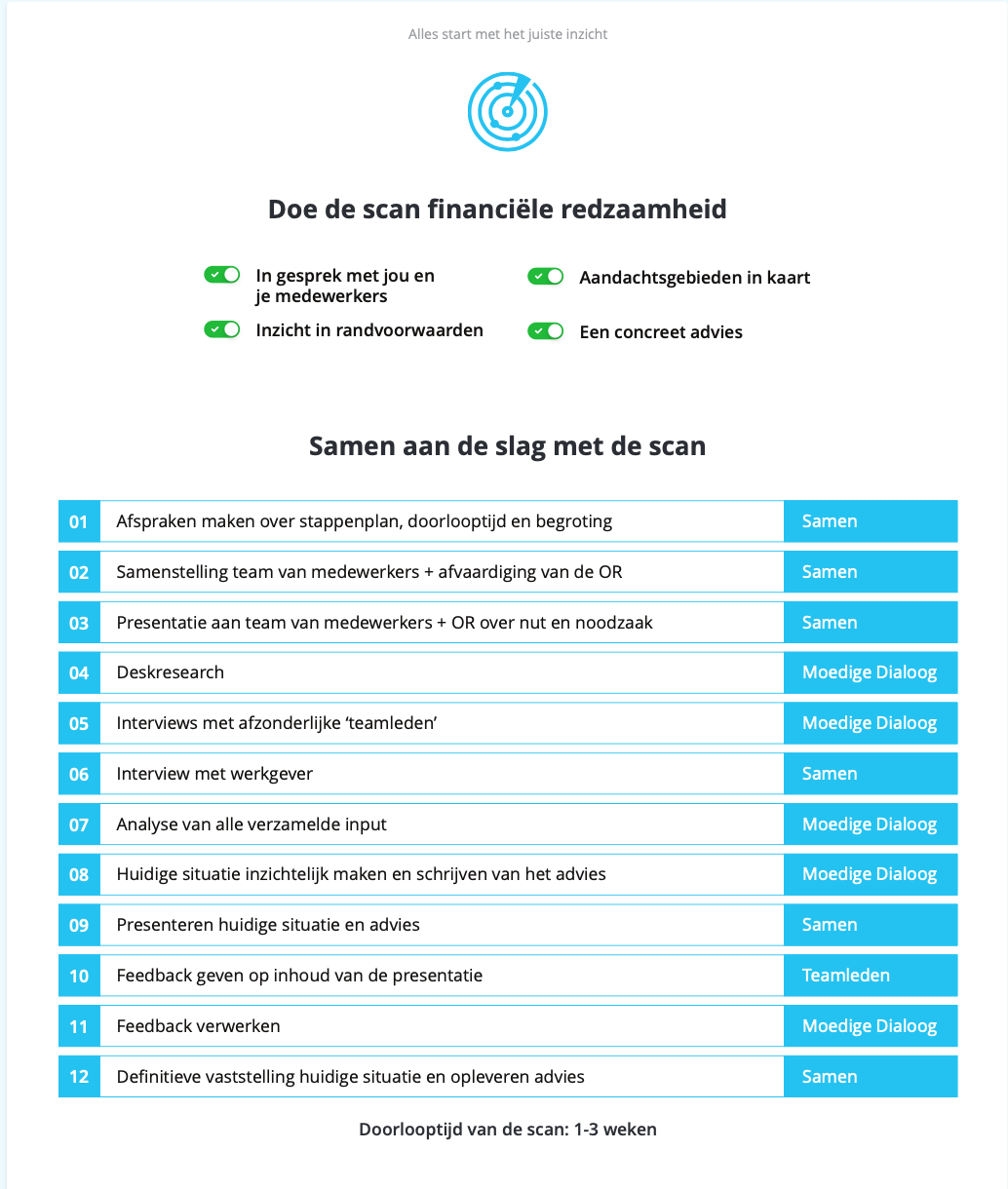 Praktijkvoorbeeld | Situatie
Keep it Clean, schoonmaakbedrijf
120 FTE in dienst, 55% parttimecontracten en 0-urencontracten
De werkgever schat in dat zo’n 50 medewerkers zich zorgen maken 
over hun financiële situatie
9 loonbeslagen
6 verzoeken tot voorschot op het salaris
Medewerker onderling lenen geld uit
Het verzuimcijfer is 7%
Praktijkvoorbeeld | vraag
Vraag van Keep it Clean
‘Ik merk dat medewerkers die te maken hebben met loonbeslagen 
heel grote financiële problemen hebben. Ik wil  graag eerder helpen, 
maar weet niet hoe ik met ze in contact kom over dit thema. 
Hoe kan ik dat aanpakken?’
Praktijkvoorbeeld | aanpak
Aanpak Keep it Clean & Moedige Dialoog
Campagne met ervaringsverhalen
Medewerkersbijeenkomsten Feiten | Ervaringsverhalen | Dialoog
Training leidinggevenden signaleren en bespreekbaar maken geldzorgen
Implementatie morele arbeidsovereenkomst
Opleiden financiële vertrouwenspersonen
Praktijkvoorbeeld | Winst
Winst Keep it Clean en…
Vanaf de werkvloer veranderen en sterker maken
Bieden van perspectief, toekomst & hoop
Gezonde medewerkers
Loyale en betrokken collega’s
Positief imago
Gezonde samenleving
Praktijkvoorbeeld | Investering
https://www.nibud.nl/beroepsmatig/kostenscan-personeel-met-schulden
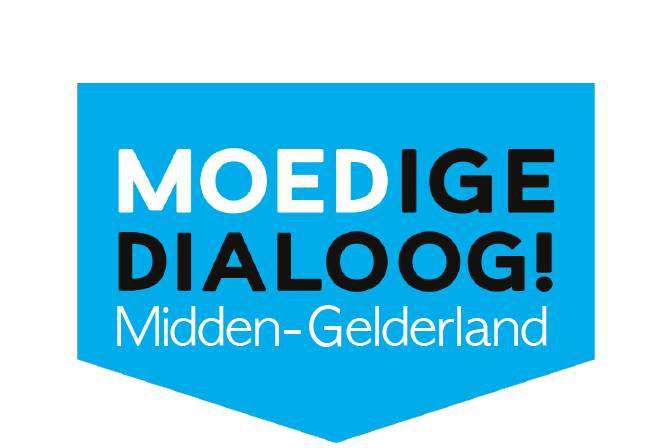 Midden-Gelderland@moedigedialoog.nl
Desiree Kuipers
06 50 52 89 28
Vragen?